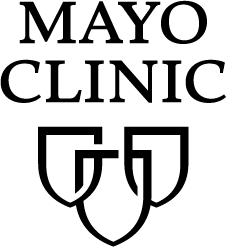 CARE
Toward a humanly sustainable health
Victor M. Montori, MD, MSc
Robert H. and Susan M. Rewoldt Professor
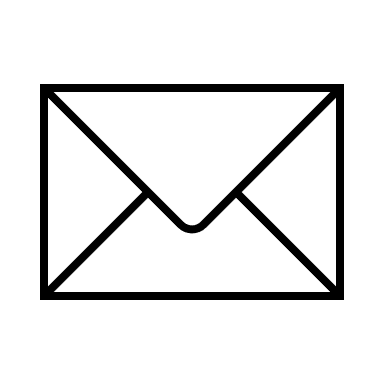 montori.victor@mayo.edu
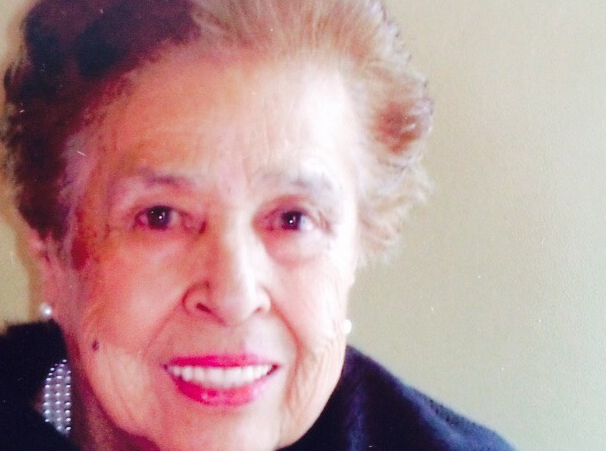 How might we respond to the problematic human situation of this patient?
[Speaker Notes: How might we respond to the problematic human situation of this patient?
Quality/process problem: right answer for this person at this time is not known, must be uncovered, discovered, invented (radical uncertainty).
Patients need to cope, adapt, thrive; setbacks are common. They need care that is maximally responsive, minimally disruptive. 
Clinicians are knowledgeable and seek to notice their patient’s situation in high definition and respond with compassion and competence. Their longitudinal relationship offers resilience. 
Patients and clinicians are unique.
Guidelines offer floor performance. Policies and systems must enable personomics. Plans of care are formed in unhurried conversations. Variation may be a defect or a virtue. 
Problems: people, resource availability and alignment, tech, confusing efficient processing with caring.
Outcome: being able to do what needs to be done without being hindered (despite) by disease or treatment; health + care that fits.]
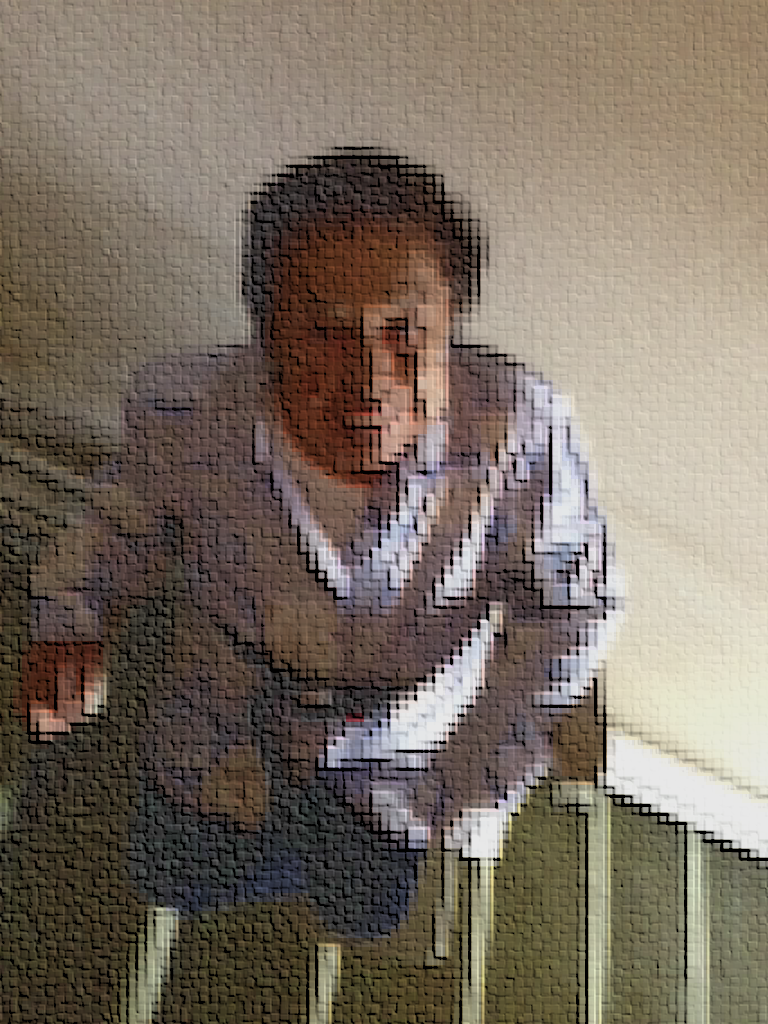 Too fast
As a test result
As a statistic
As a record
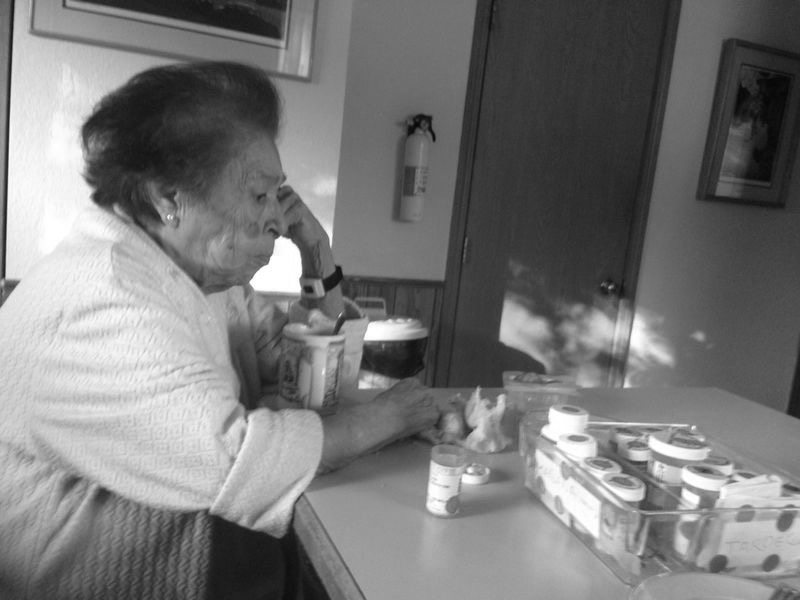 CARE FOR PEOPLE LIKE MARIA LUISA
CARE FOR MARIA LUISA
Biology 
+ Biography
Biology
Written authorization to use this picture by patient’s family on file
Organize your information
Ask prioritized questions
Record the visit 
Review the medical record
Use the portal and transmit data
Self-monitor, self-manage
Educate yourself
Manage appointments, prescriptions, bills, pre-authorizations, denials, delays
Overcome bias against your illness, class, identity
Keep everyone else informed
Advocate for self and others
W   A   I   T
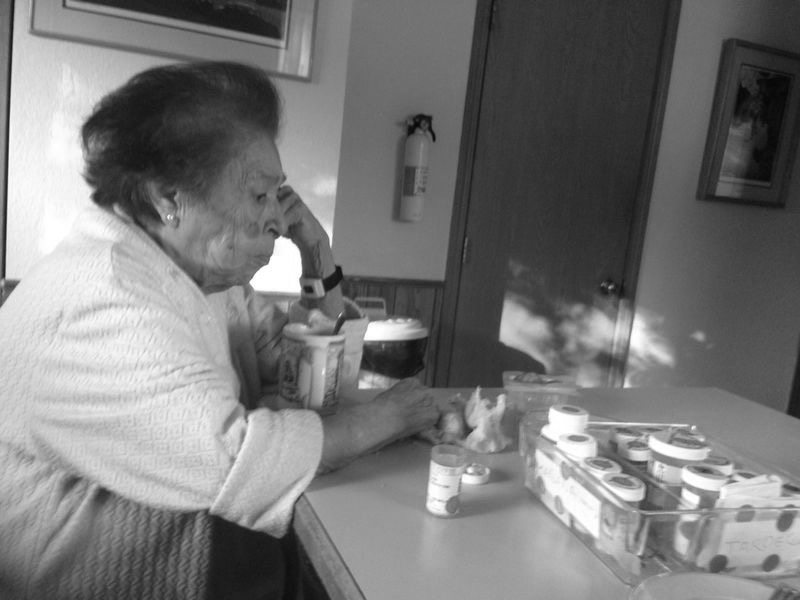 Spencer-Bonilla G, et al. Mayo Clin Proc Innov Qual Outcomes. 2021;5(2):359-67.
Written authorization to use this picture by patient’s family on file
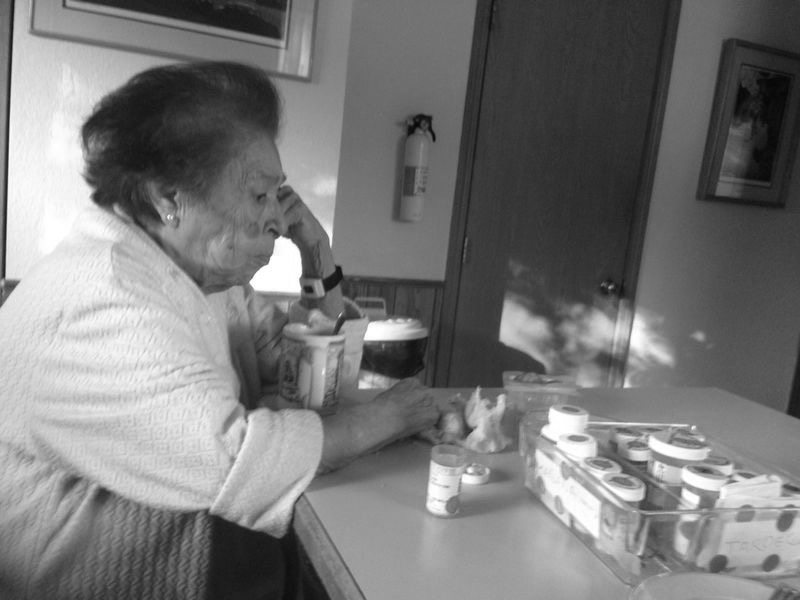 Purpose
Resilience
Literacy
Health
Financial
Relationships
WORKLOAD
CAPACITY
Boehmer K et al. J Clin Epidemiol. 2016;74:227-36
Written authorization to use this picture by patient’s family on file
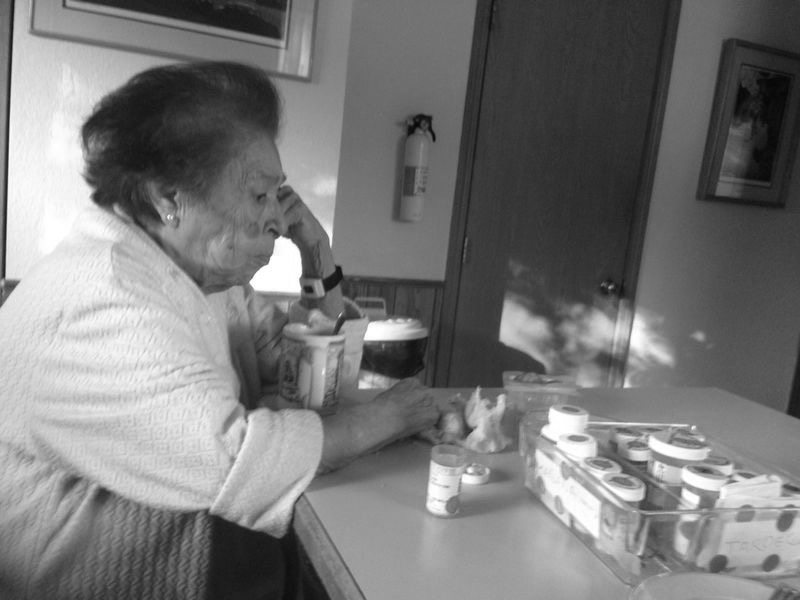 NONCOMPLIANCE
Written authorization to use this picture by patient’s family on file
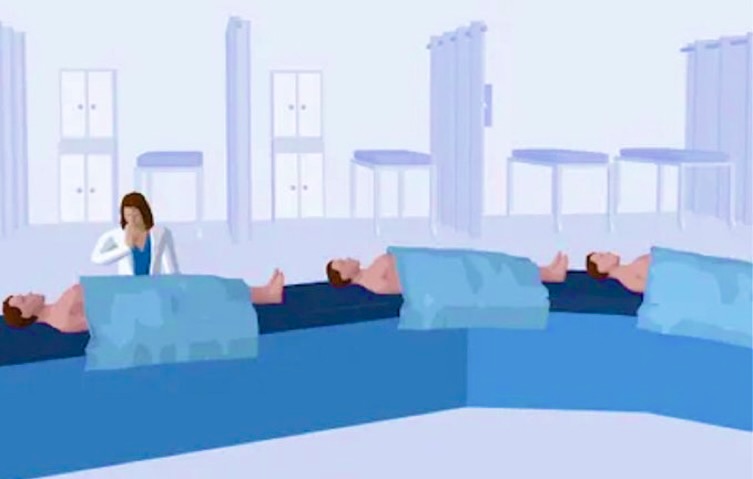 BURDEN
INDUSTRIAL
CARE
GENERIC
BLUR
CRUEL
Art by BMJ
Healthcare without care is unsustainable
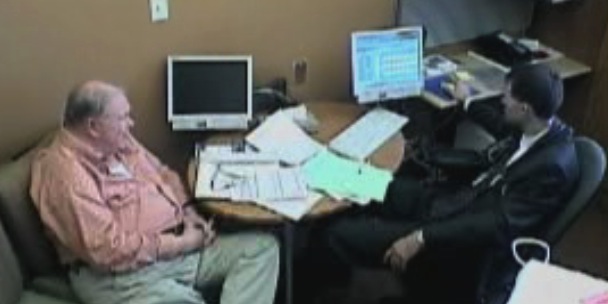 ENCOUNTER
PATIENTS
CLINICIANS
40%
Unsustainable burden of treatment
40%
Agenda

11”
 to interrupt
40%
Intent to 
leave
Singh Ospina N et al. J Gen Intern Med 2019; 34: 36-40
Tran VT et al. Mayo Clin Proc 2019; 95: 504-12
Linzer M et al. JAMA Health Forum. 2022;3(11):e224163
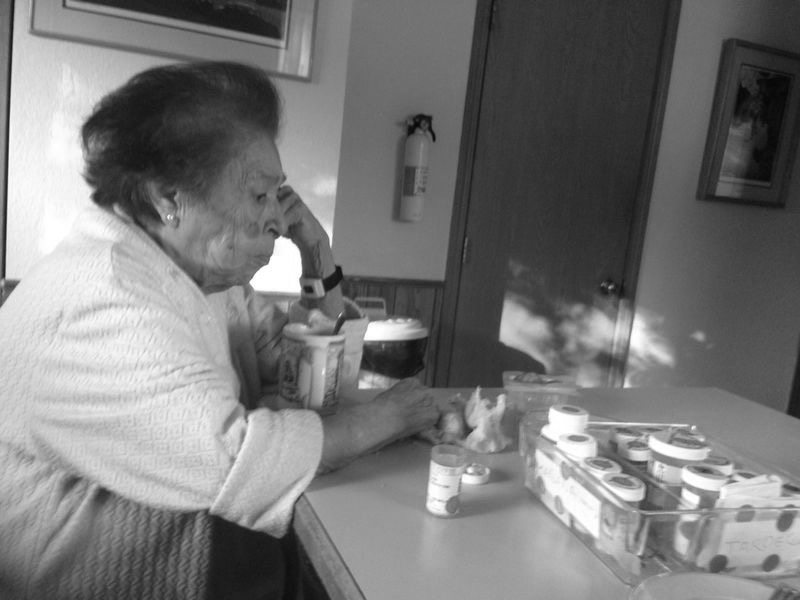 How might we respond 
to this 
crisis of care?
[Speaker Notes: How might we respond to the problematic human situation of this patient?
Quality/process problem: right answer for this person at this time is not known, must be uncovered, discovered, invented (radical uncertainty).
Patients need to cope, adapt, thrive; setbacks are common. They need care that is maximally responsive, minimally disruptive. 
Clinicians are knowledgeable and seek to notice their patient’s situation in high definition and respond with compassion and competence. Their longitudinal relationship offers resilience. 
Patients and clinicians are unique.
Guidelines offer floor performance. Policies and systems must enable personomics. Plans of care are formed in unhurried conversations. Variation may be a defect or a virtue. 
Problems: people, resource availability and alignment, tech, confusing efficient processing with caring.
Outcome: being able to do what needs to be done without being hindered (despite) by disease or treatment; health + care that fits.]
One response to the crisis of care is to assume that this is a crisis of organization, efficiency, information technology, and scale. 

Organizations need to operate at scales of speed and reach that are only possible when we abandon the idea that care is only possible between people.

It requires more consumption of data, medications, technologies ignoring consequences for other economic priorities or the planet.

The other response assumes this is a crisis of care in and of itself.
Heath I, Montori V. BMJ 2023; 380
Sick 
Health 
Patient-centered
Evidence-based
High-value
CARE
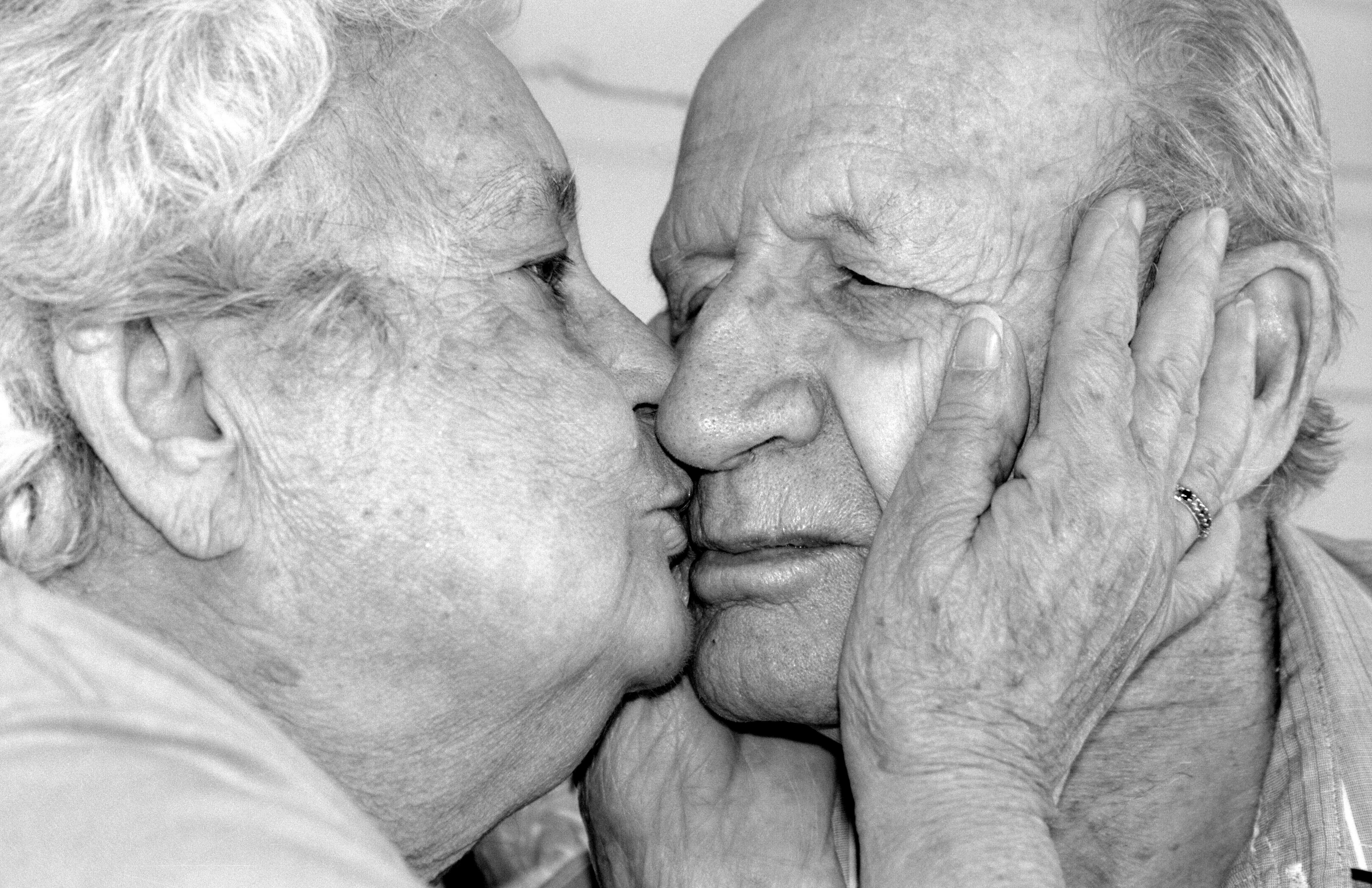 Care 
is everything we do 
to maintain, repair, and 
improve our world 
so that we may 
live in it 
as well as possible.
Fisher and Tronto
CARE
Practice and a disposition
work with
competent
compassionate
Give
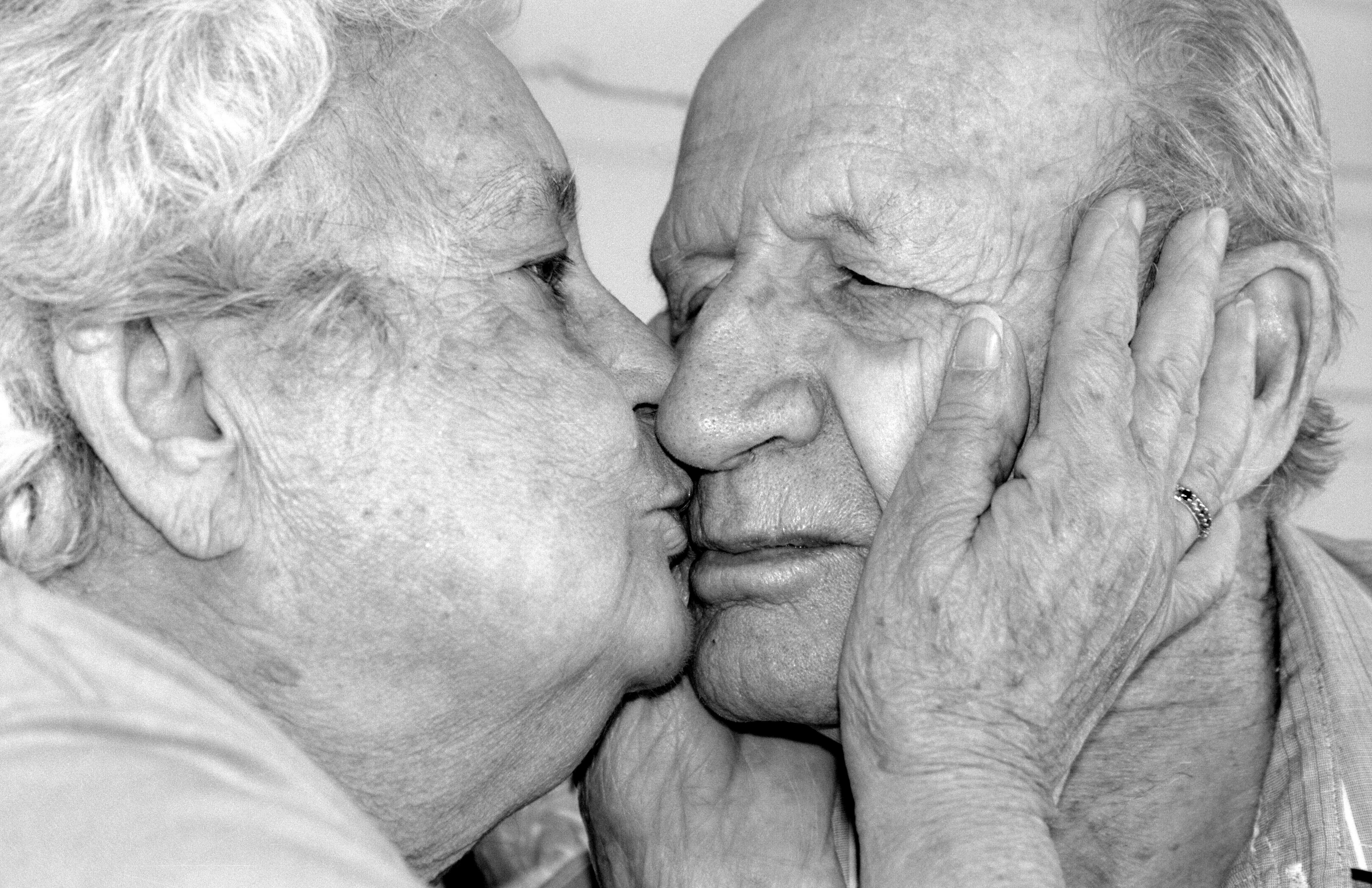 attention
situation in HD
needs + strengths
creates possibility 
invents action
Notice
Respond
Receive
response is pertinent
response is adequate
response is desirable
J. Tronto
Industrial Healthcare
Careful and Kind Care
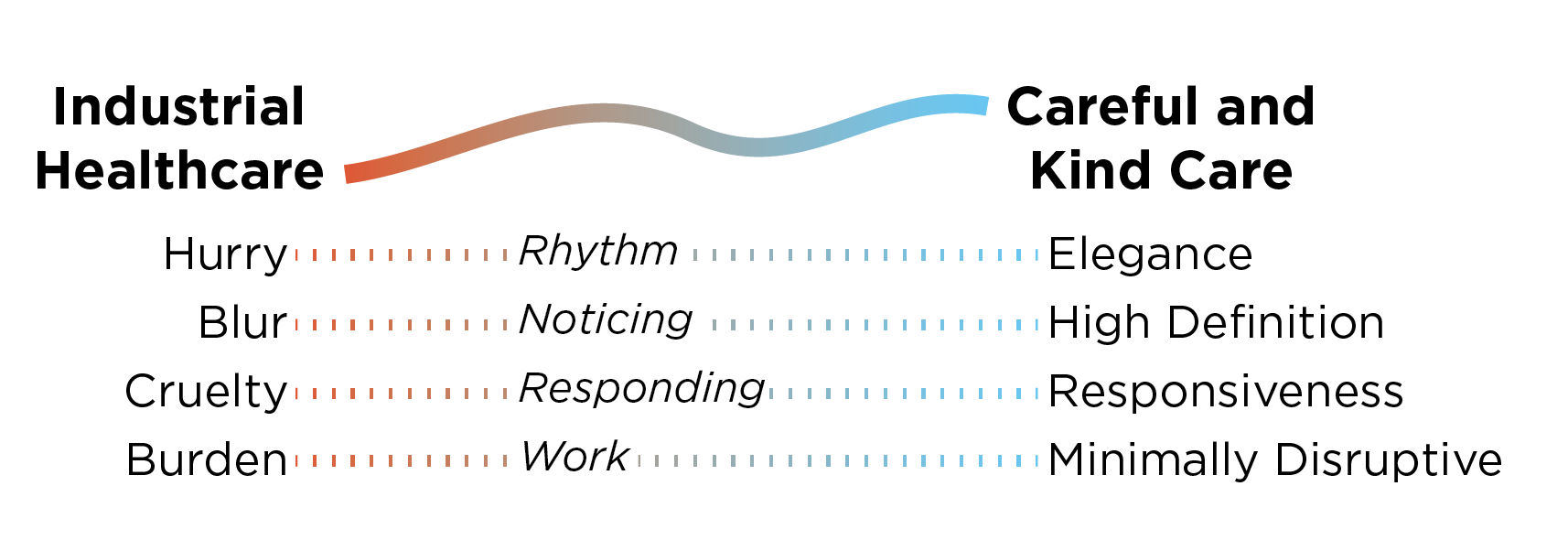 ?
Pathologies of Care
Blur
Burden
Hurry
Cruelty
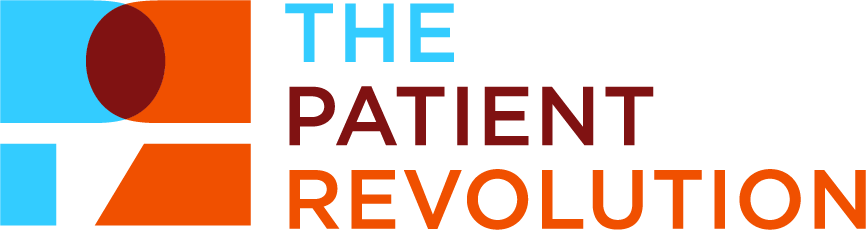 15
CULTIVATE CARE
Care is healthcare’s core purpose
Use language of care instead business jargon
Tell stories about care + use them to drive care
Caring for patients with DM1
Cataract surgery
Managing symptoms, mitigating adverse effects, coping with disappointing results, preventing complications, rehabilitating sequelae, self-management support, problem solving, making care fit
CARE
Right patient/diagnosis, right cure, correctly deployed, at the right time, the first time, with right expertise and equipment.
CURE
Variance 
is virtue
Variance 
is defect
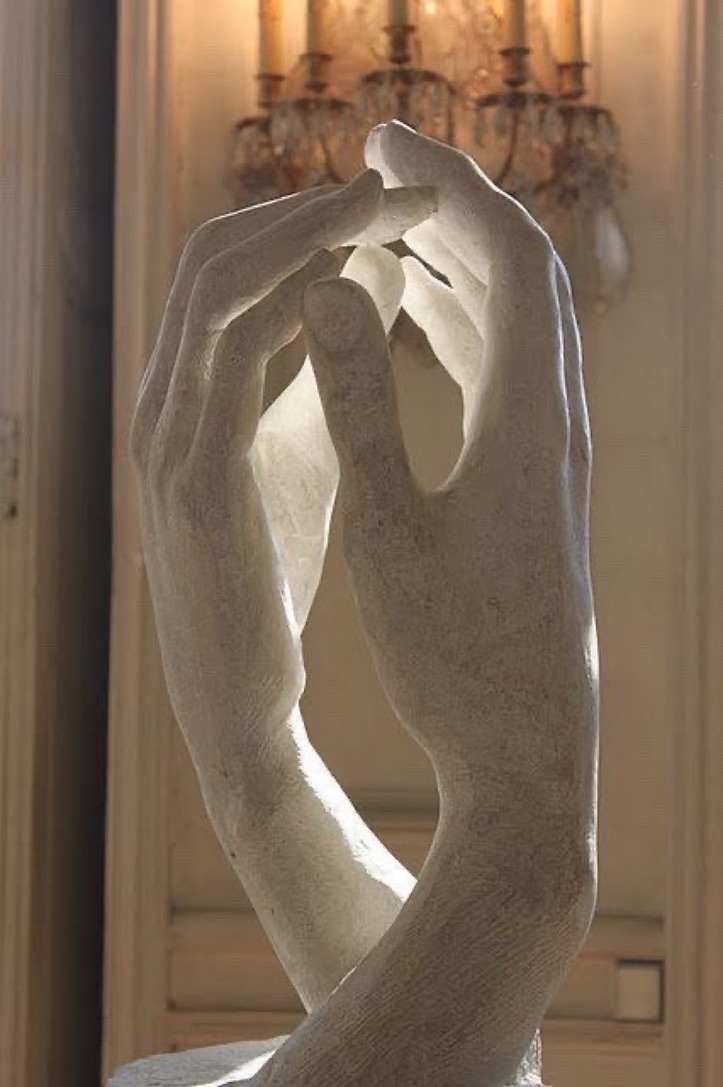 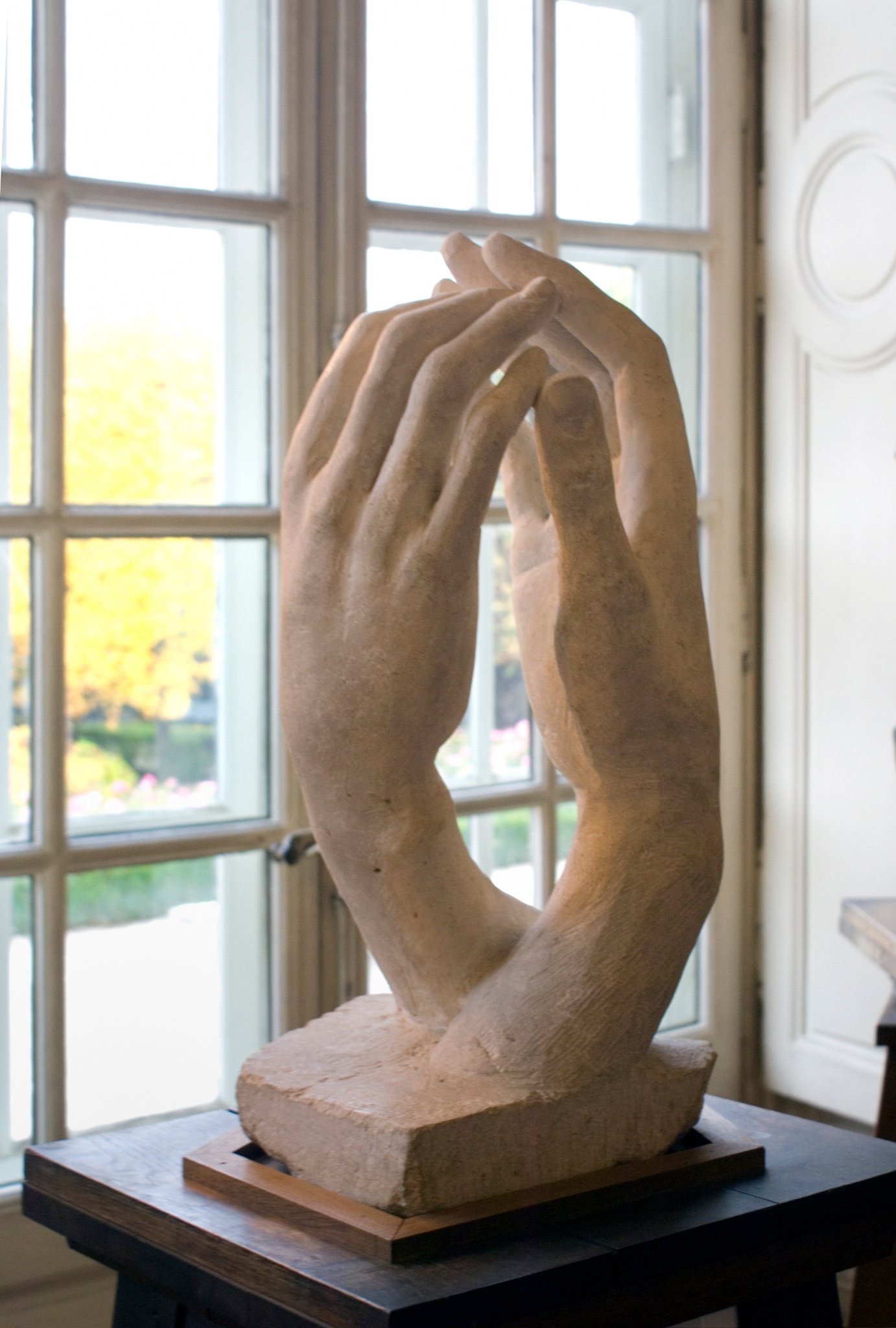 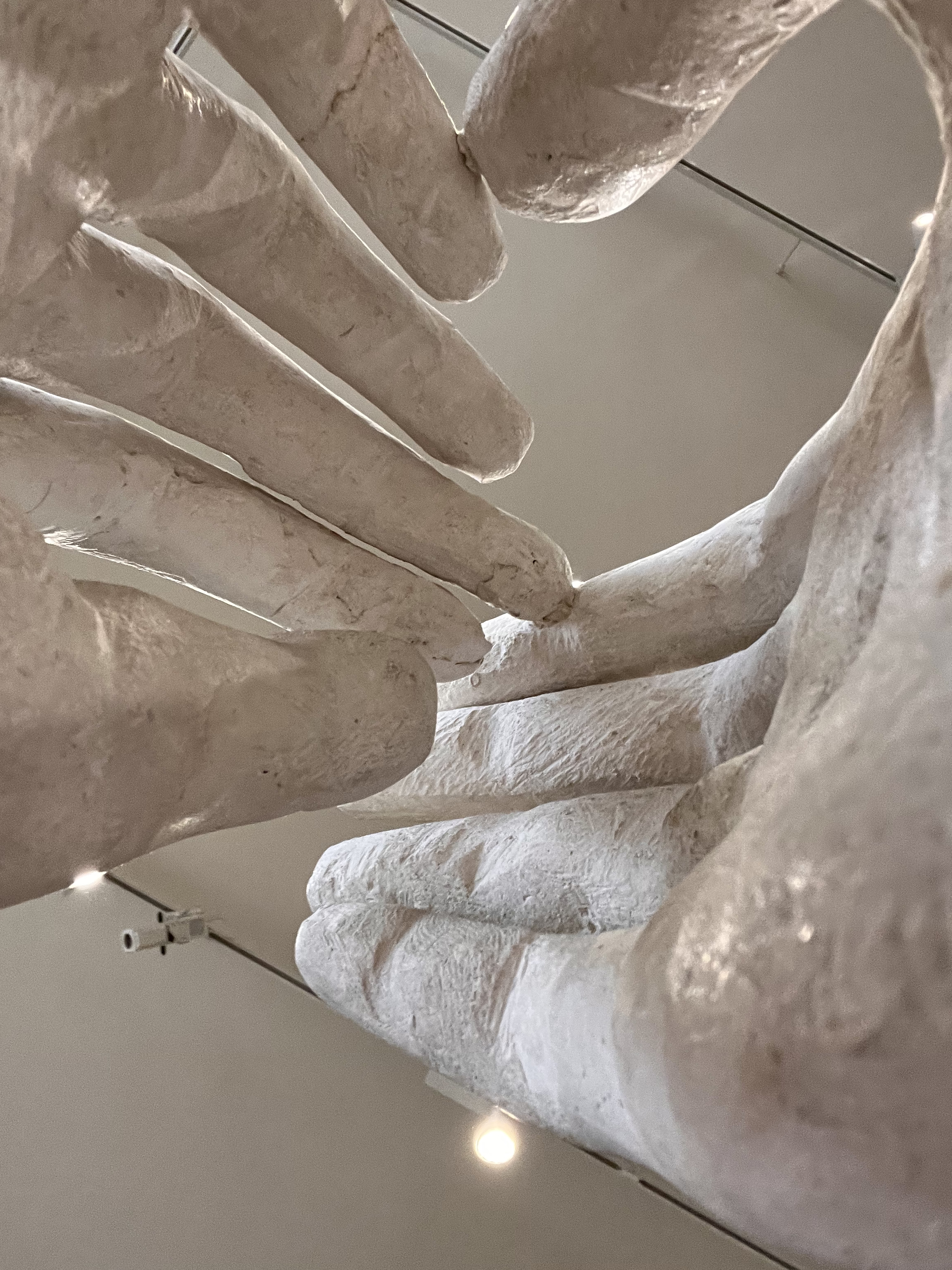 We need to 
work together 
to change 
the conditions 
for care
Radically
change 
the conditions 
for care
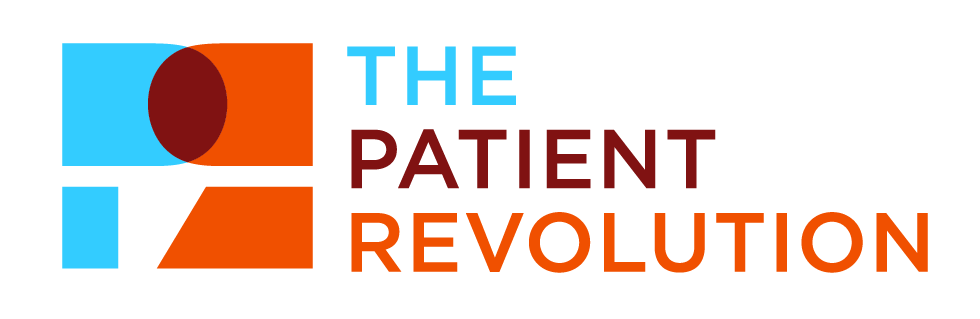 [Speaker Notes: Programs fail in hostile environments. Change the environment]
Feeling valued
Control of work conditions
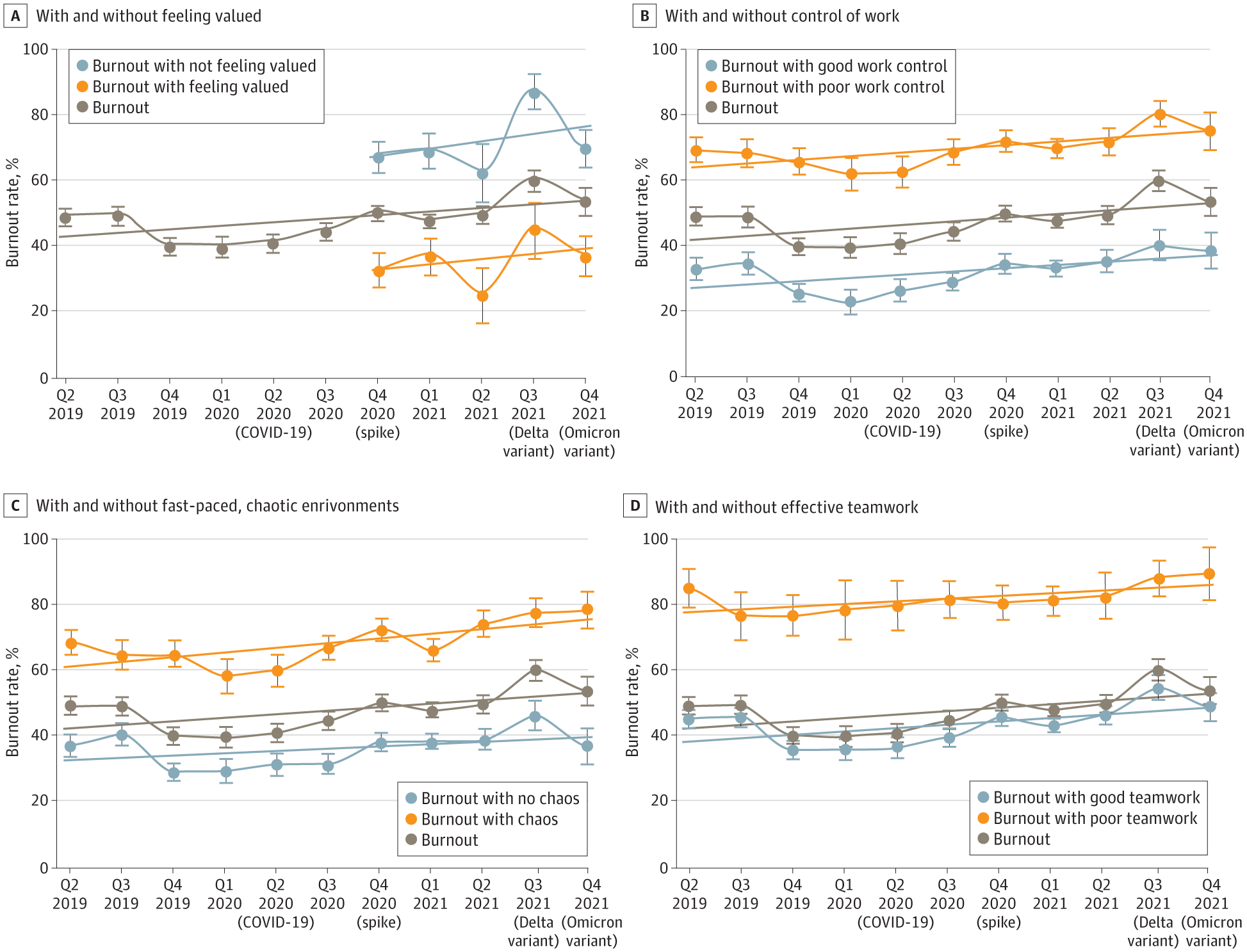 Hurried, chaotic environment
Teamwork
Linzer M. JAMA Health Forum. 2022;3(11):e224163
[Speaker Notes: 120 practices, mini-z; 20 increased to 40% intent to leave the practice]
CARE
Wellbeing and competence of clinicians
Technology and innovations
Collaboration and team-based care: mutual care
Montori V et al. NEJM Catalyst Oct 2019
Poplau S, Linzer M, Allwood D, et al Designing the careful and kind clinc. BMJ Leader 2022;6:87-91.
Industrial Healthcare
Careful and Kind Care
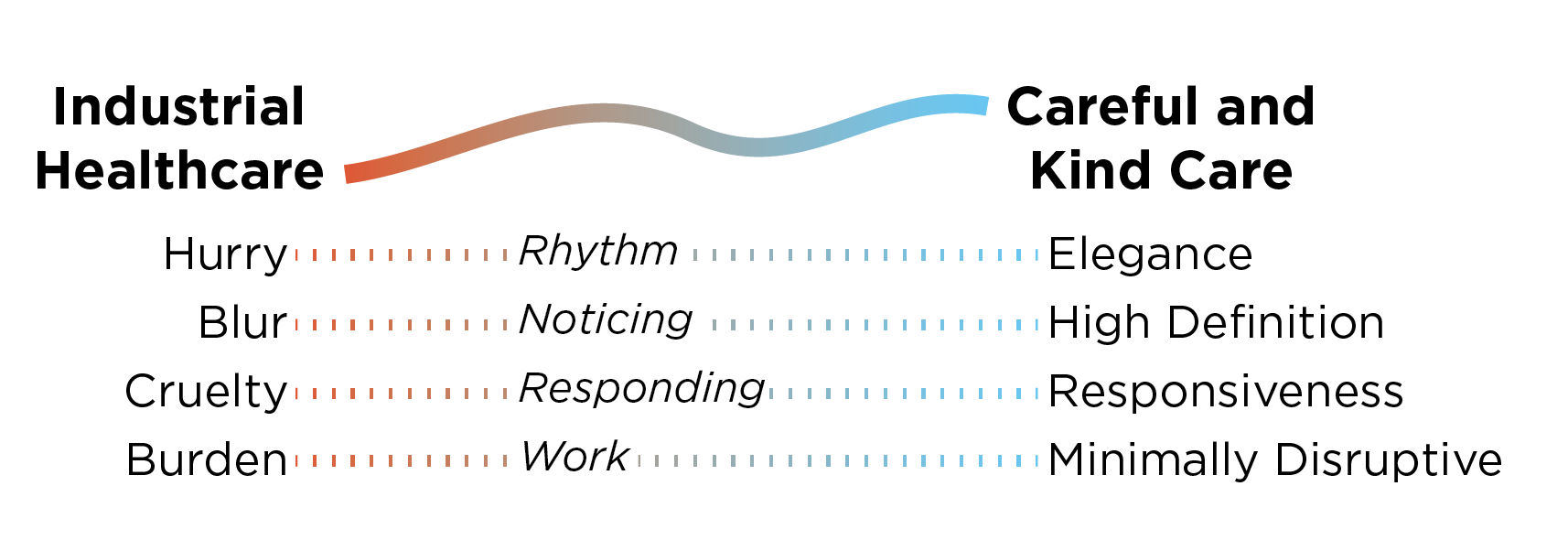 Pathologies of Care
Signs of Care
Blur
Burden
Hurry
Cruelty
High definition
Minimally disruptive
Unhurried conversations
Responsiveness
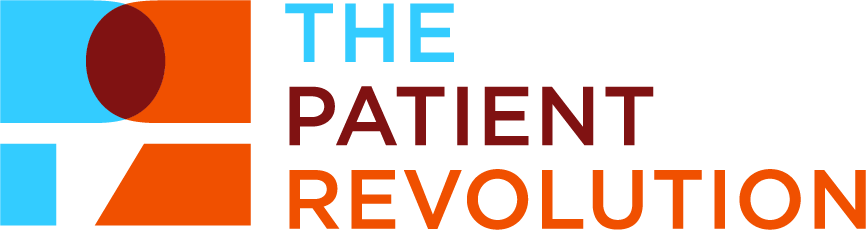 Allwood D, BMJ leader. 2022;6(2):125-129
22
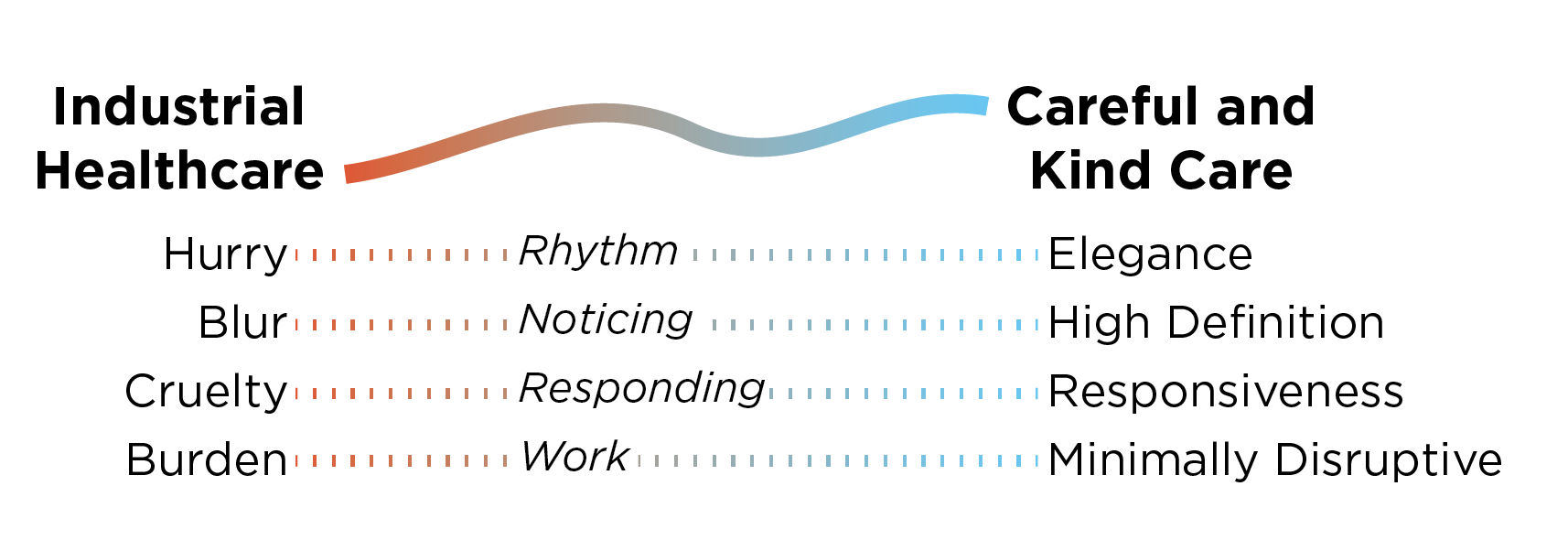 Ask ‘what matters to you’ 
Be curious about patient lives
Patient biographies in the EHR
Careful and Kind Care
Ban medical chores and errands
Understand no-shows/low fidelity 
Simplify care (lean consumption)
Promote patient capacity
Signs of Care
High definition
Minimally disruptive
Unhurried conversations
Responsiveness
Limit interruptions, distractions 
Enact responsive scheduling, 
Implement continuity of care
Eliminate wrong doors 
Make navigation easy
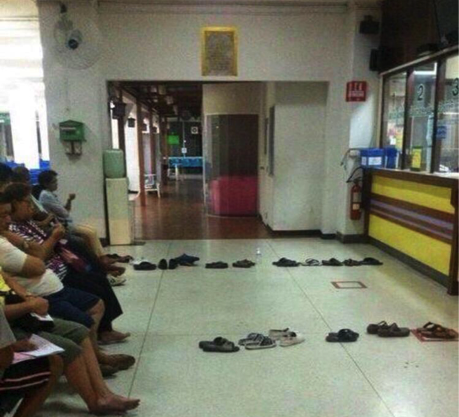 ERADICATE CRUELTY
CARE
Unhurried
Conversation
Co-creation
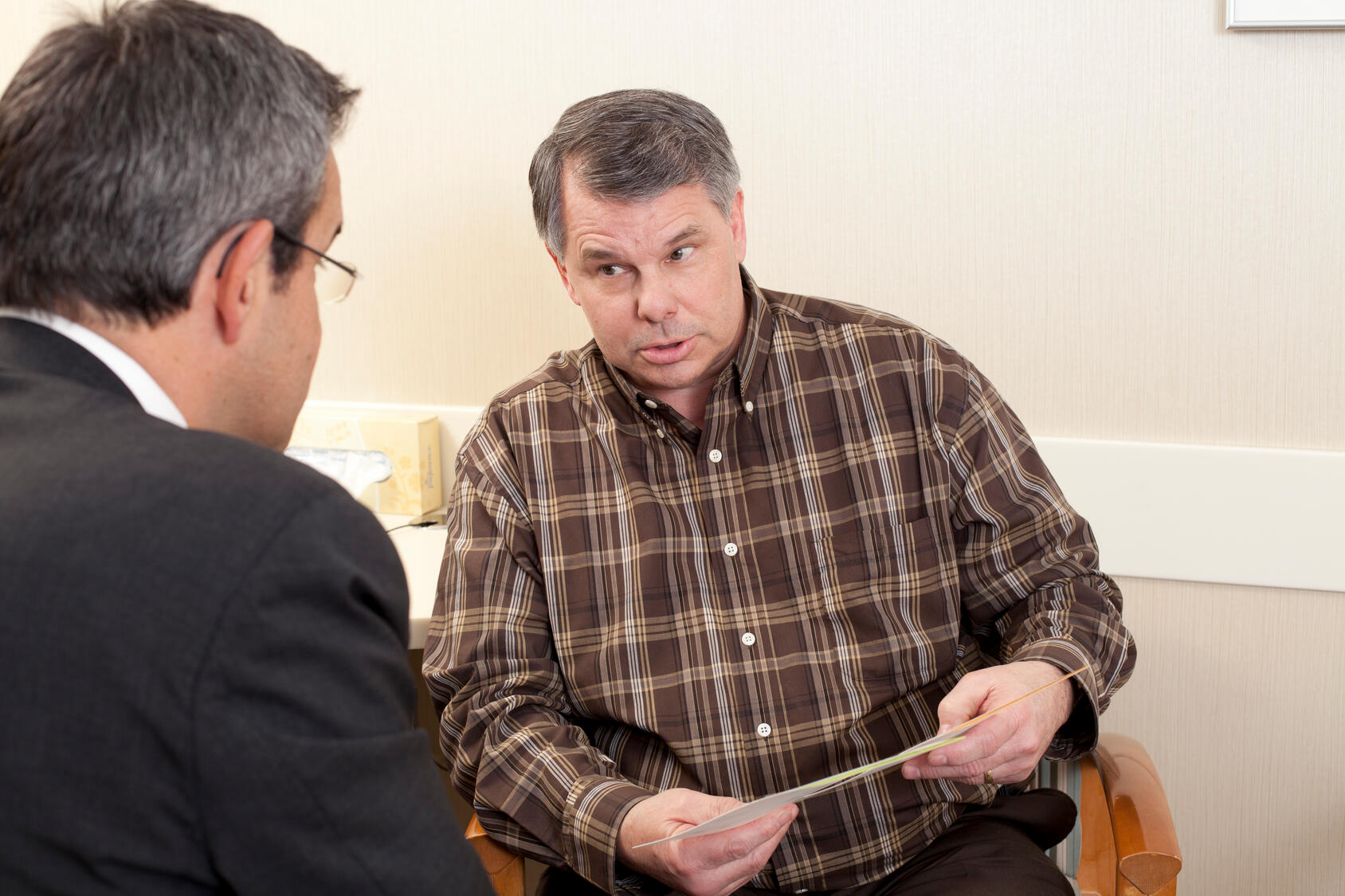 Sensible resolution
HD situation
Resilient longitudinal relationships
Care that fits
Montori V et al. NEJM Catalyst Oct 2019
Shared Decision Making
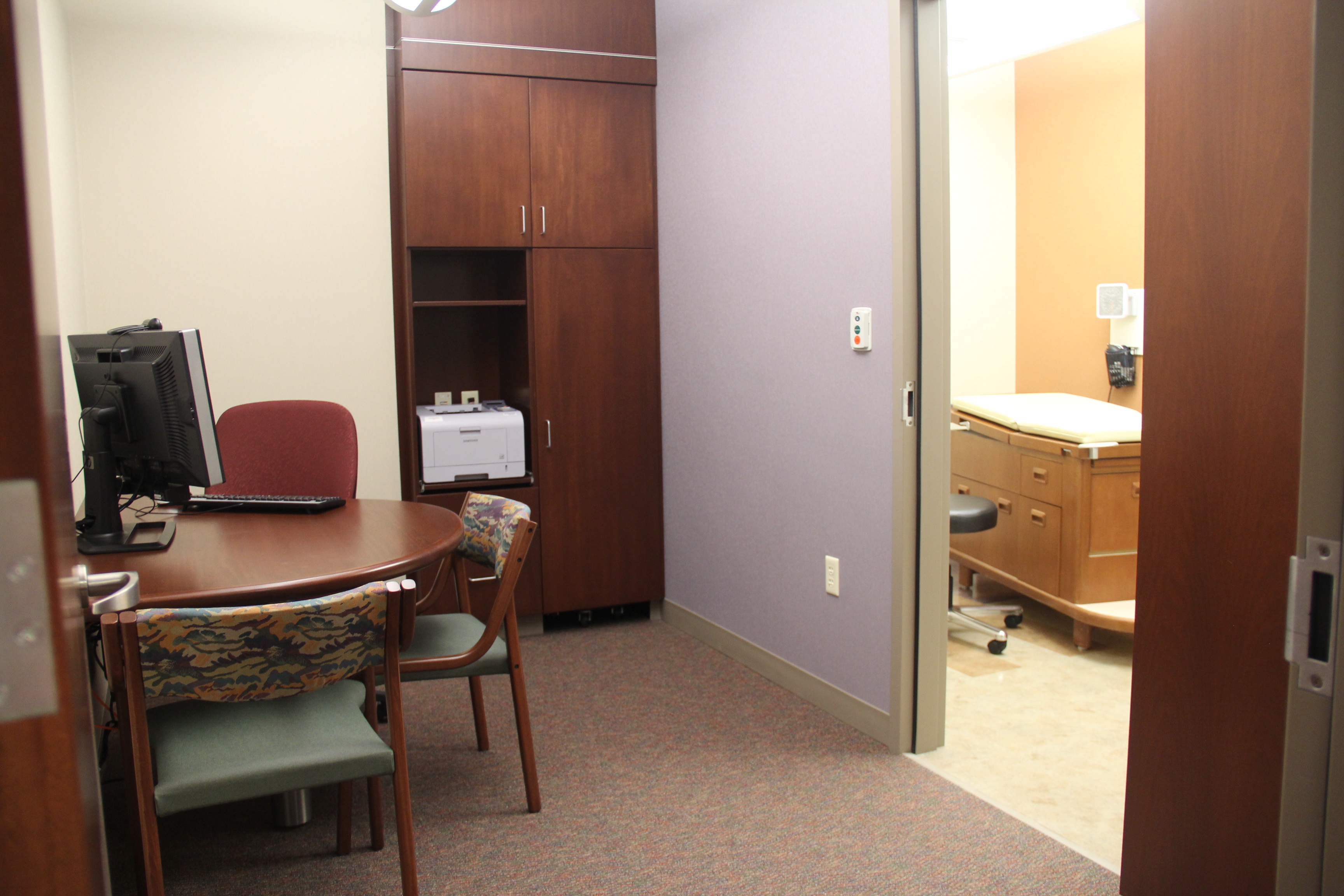 Is a method of care. A conversation in which patients and clinicians work out what to do, co-creating care that makes intellectual, practical, and emotional sense..
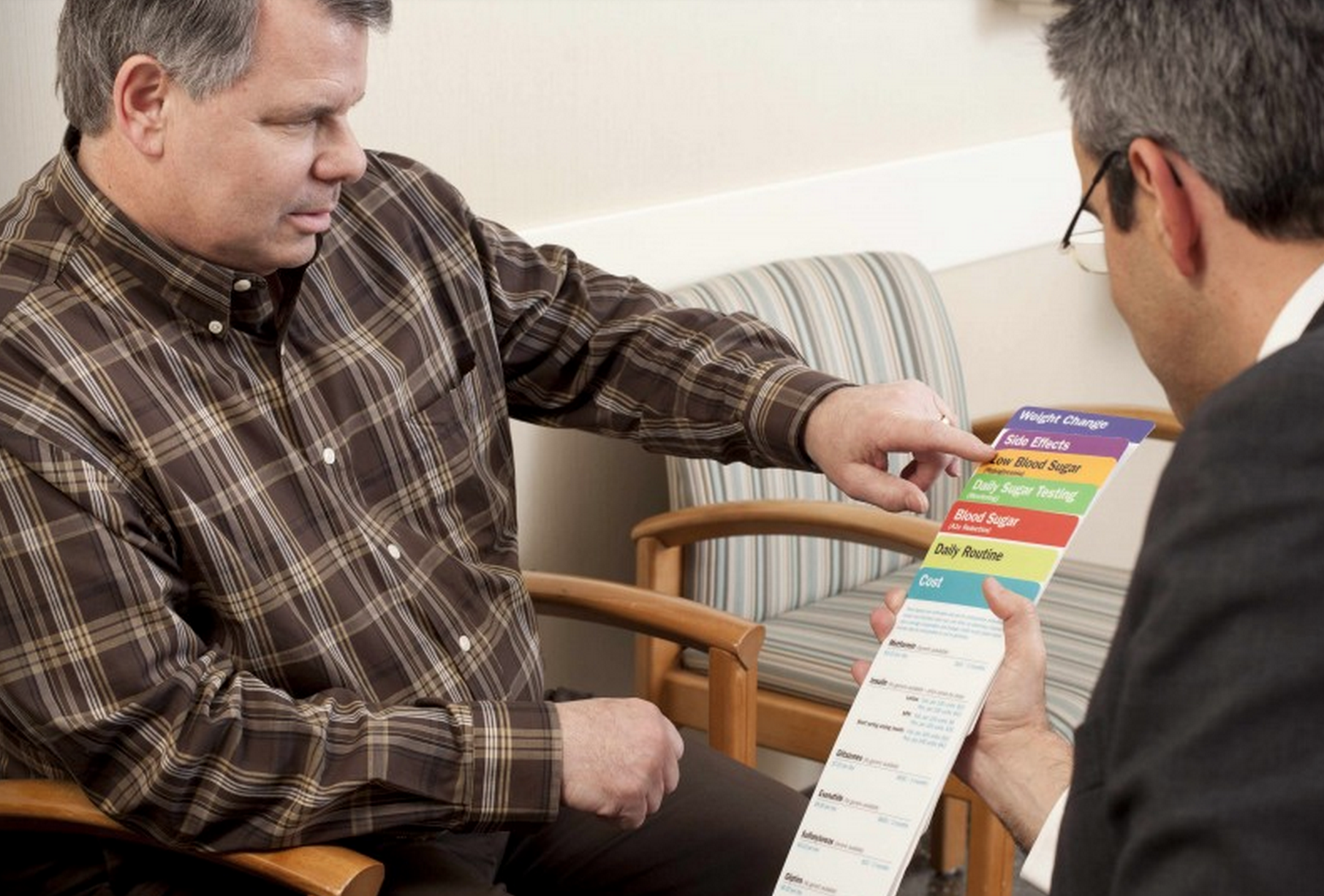 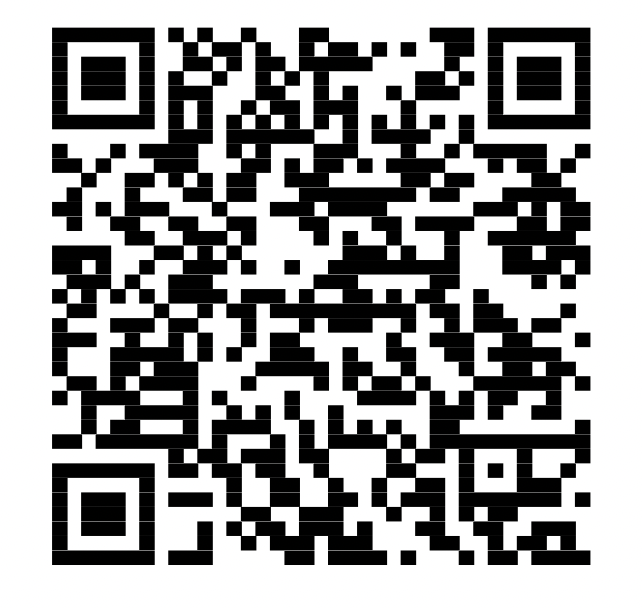 Montori VM et al. BMJ Evid Based Med. 2022:bmjebm-2022-112068.
[Speaker Notes: Is consistent with evidence-based practice, can be implemented and sustained in a patient’s day-to-day life, and addresses, supports, and advances the emotional experience of illness and treatment.]
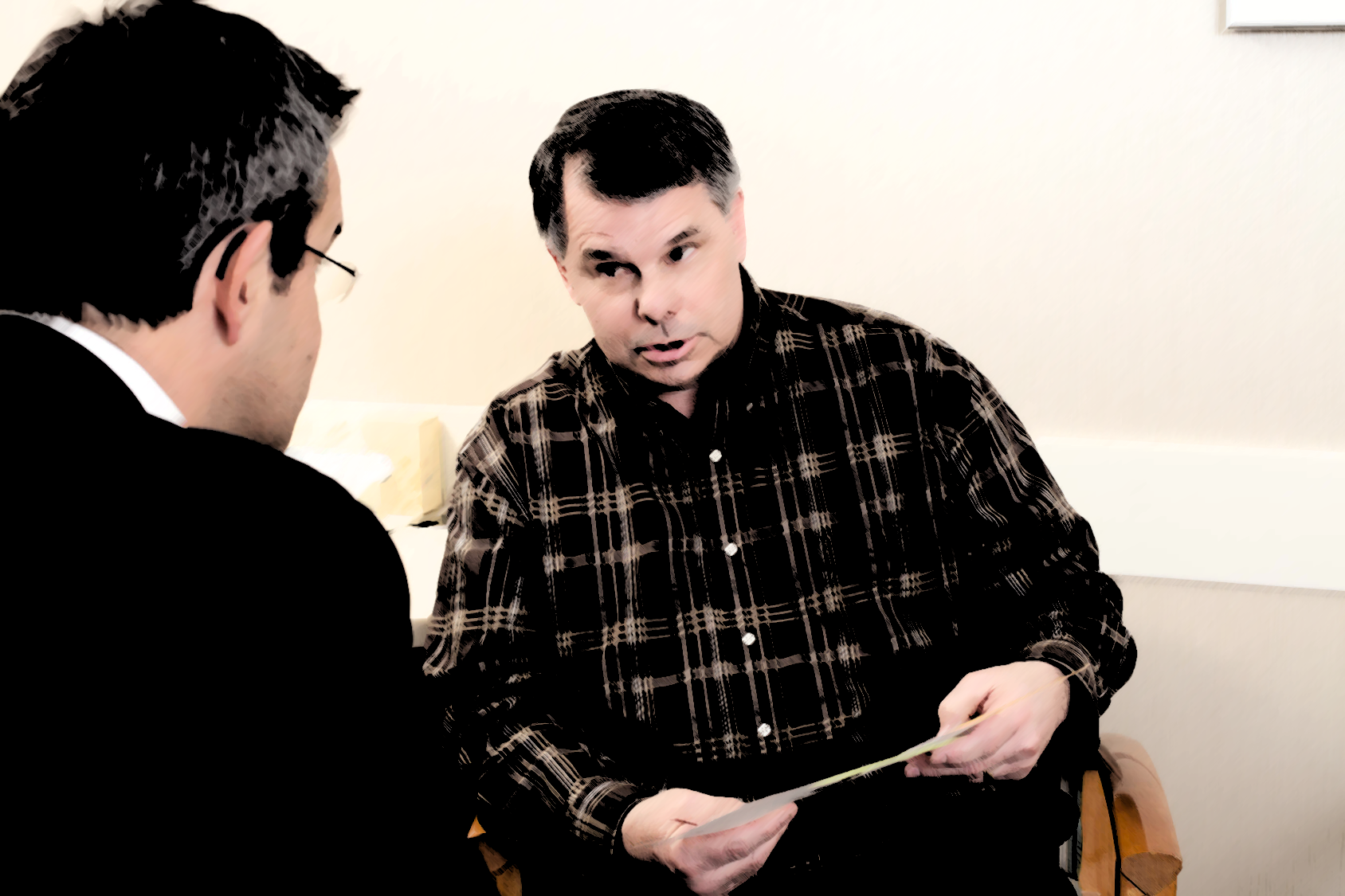 Making care fit manifesto
“Patients and clinicians must collaborate in designing care plans that maximally respond to each patient’s unique situation and priorities while minimally disrupting their lives and loves.”
Kunneman M et al BMJ Evidence-Based Medicine 2021
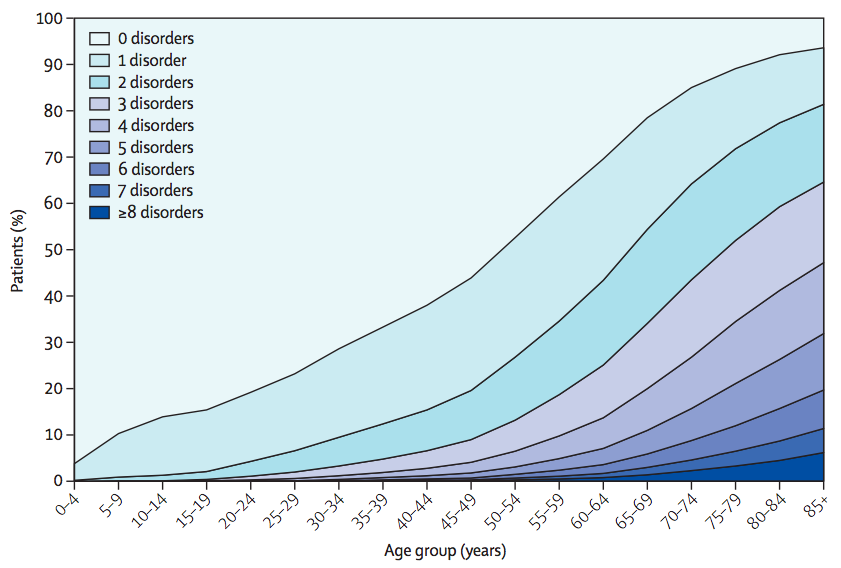 Barnett et al. Lancet 2012
We need to cultivate common care
Environmental health
Health
Health
Common 
Care
Professional 
Care
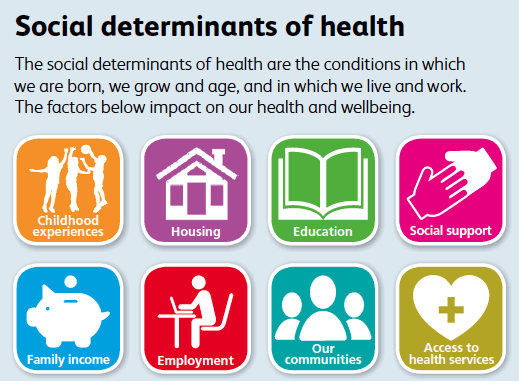 Public health
Interdependence
Relational
Democratized
Recognized
Independence
Productive
Women
Invisible
Montori V. BMJ 2021;375:n2886
[Speaker Notes: Health largely managed by common care (community)
with a reduced, focused role for professional care]
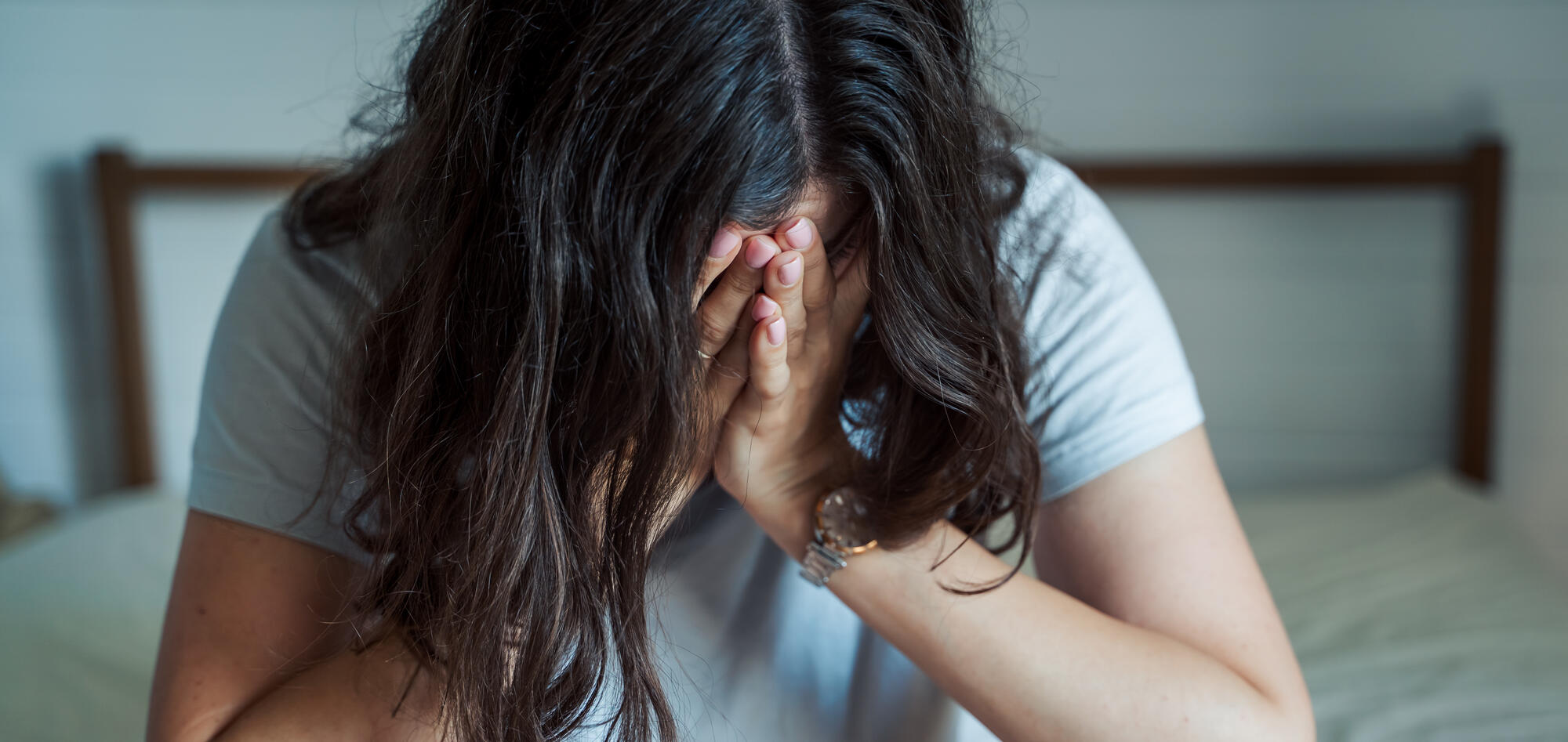 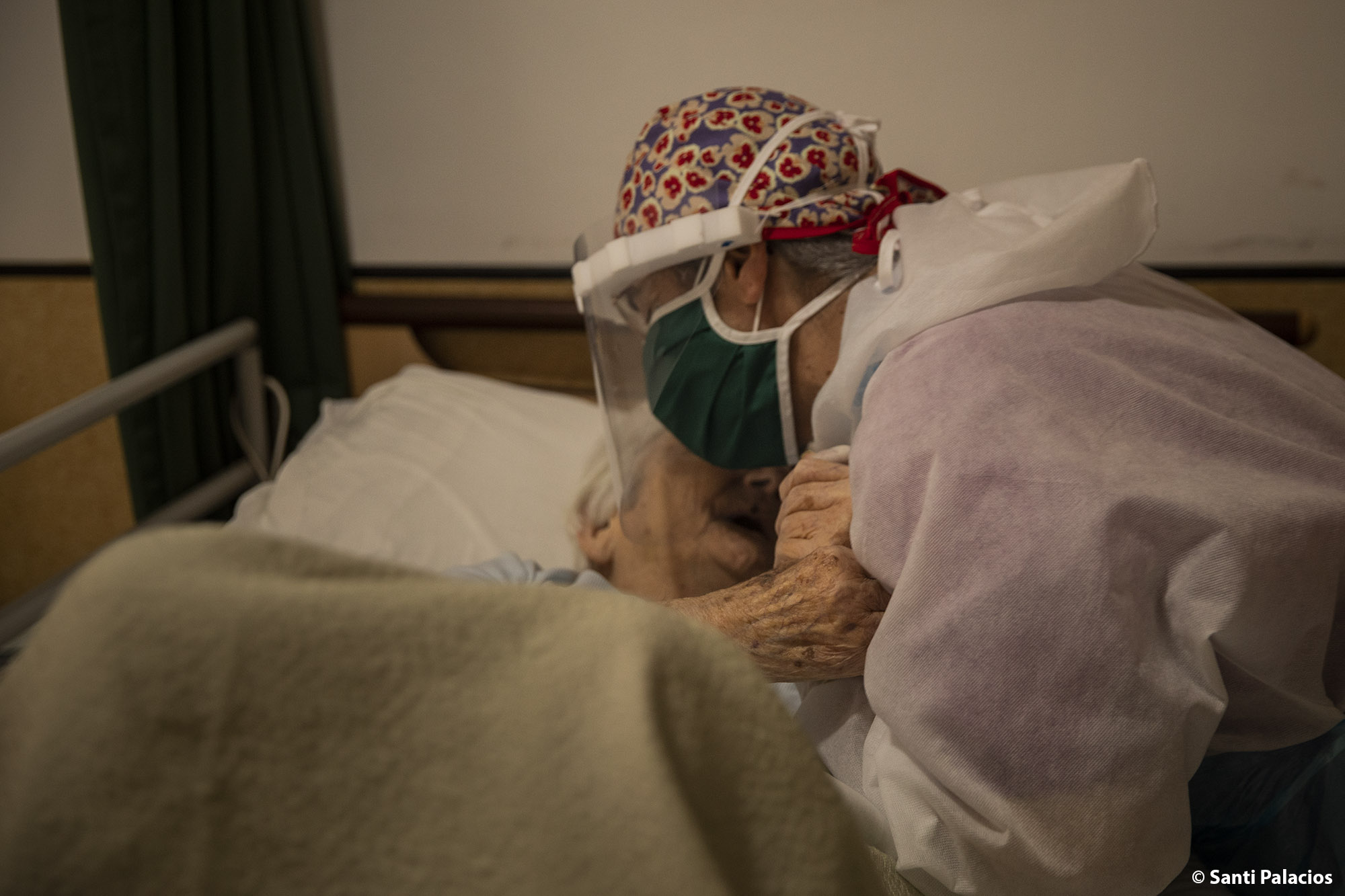 To care is human
To care is humanThe mission is infinite
To care is humanThe mission is infiniteThe capacity to care is not
Getty, Licensed to Mayo Clinic / Irina Velichkina
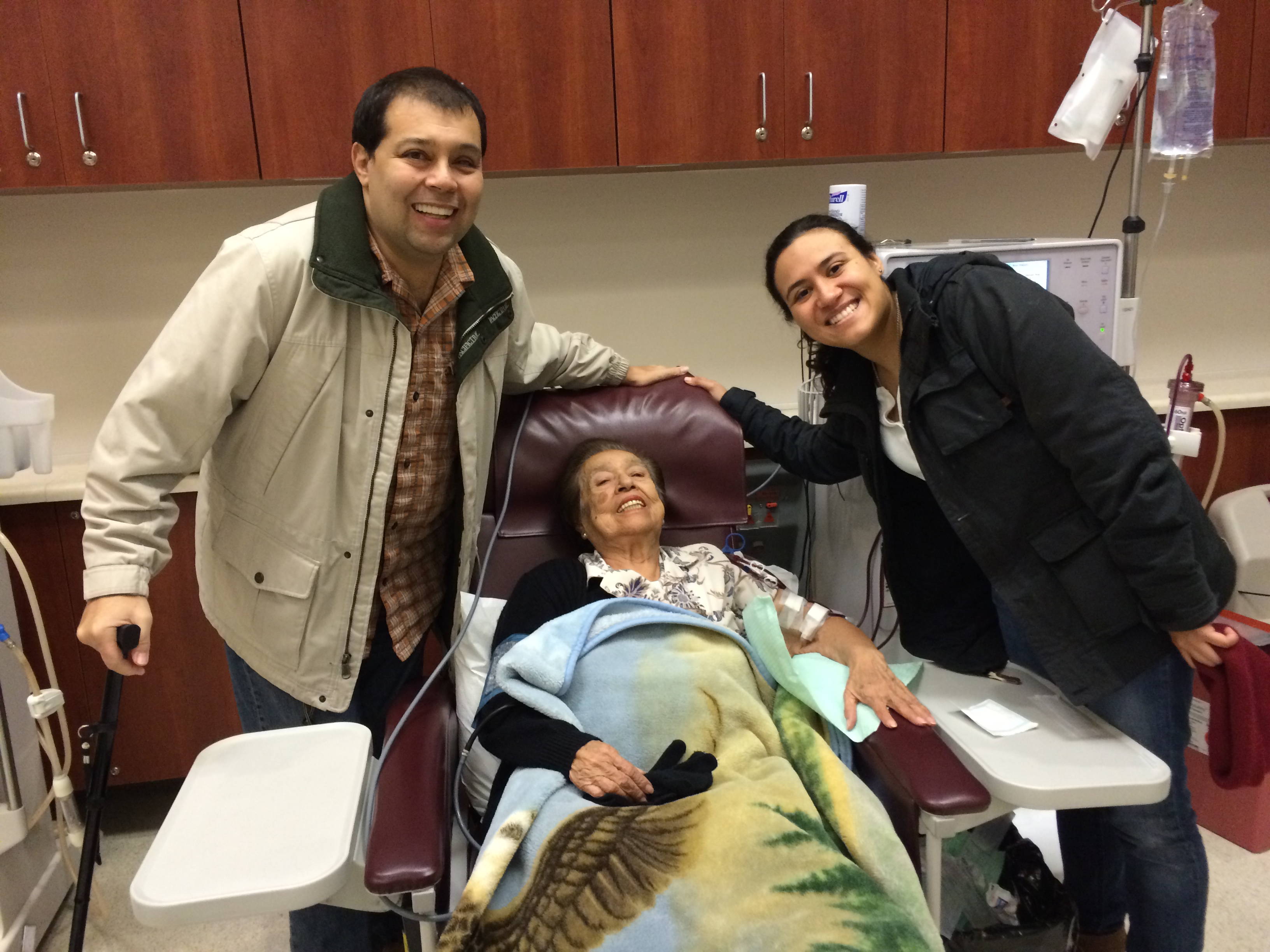 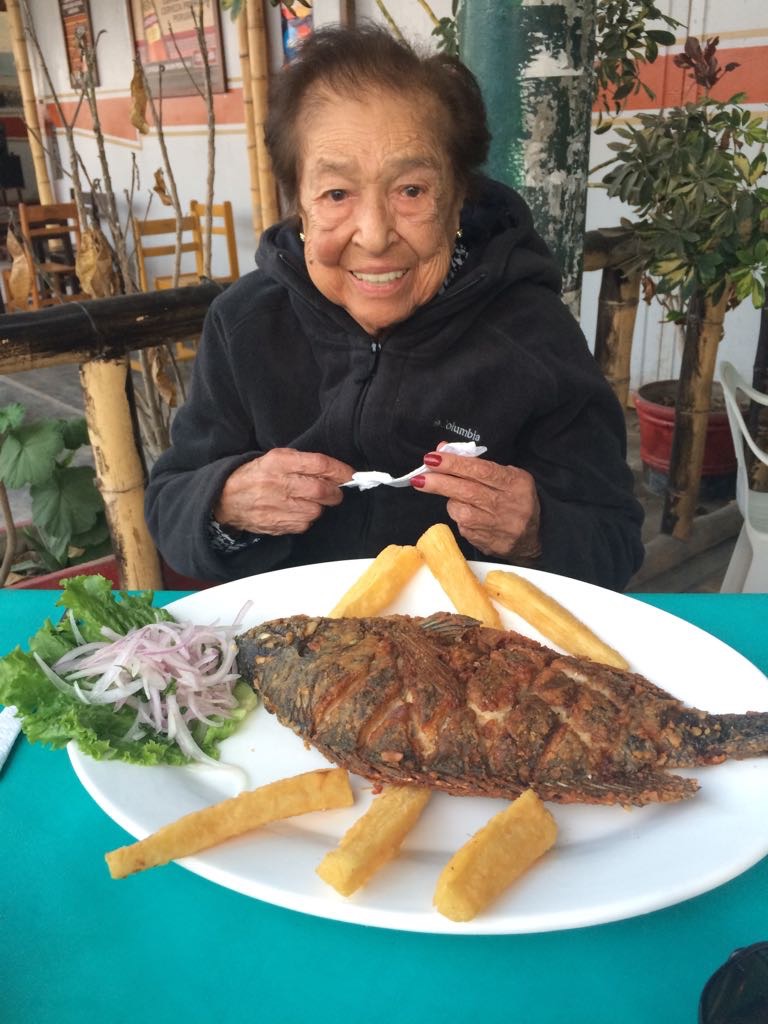 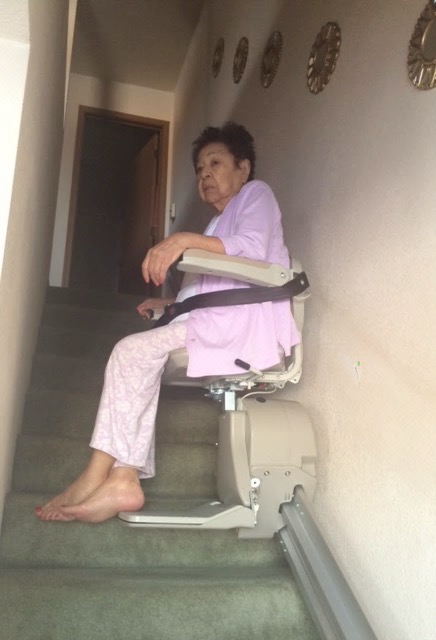 CARE IS A RENEWABLE RESOURCE
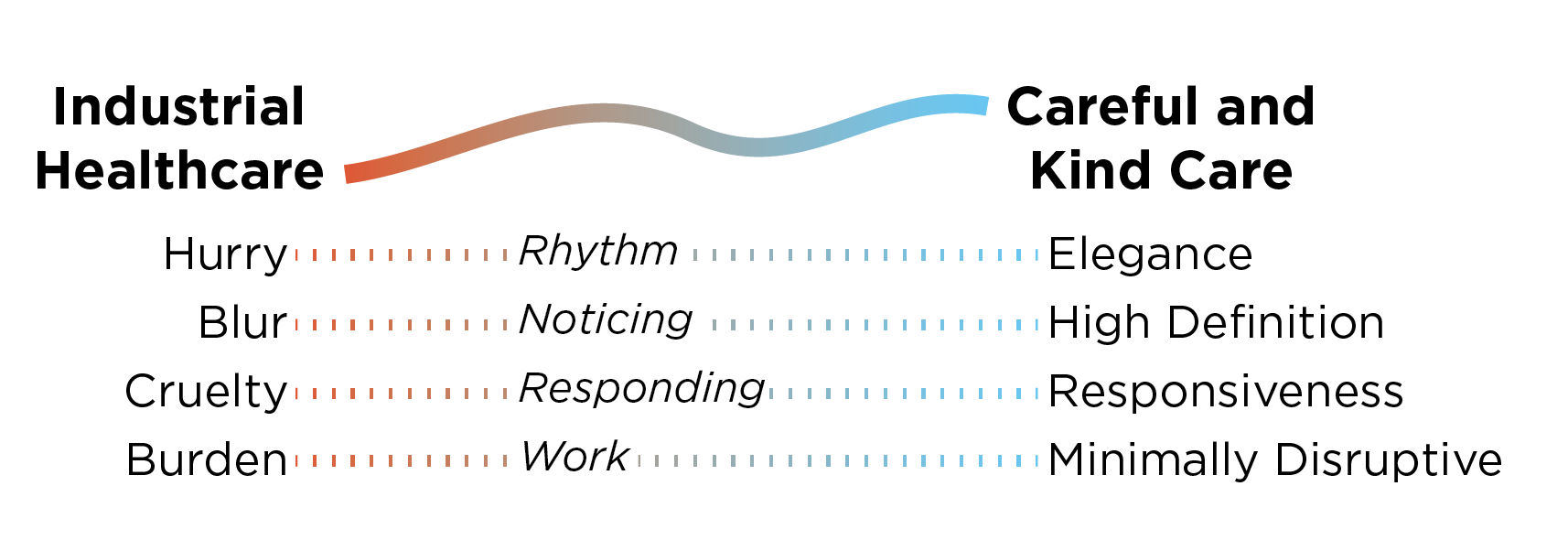 Local, immediate action
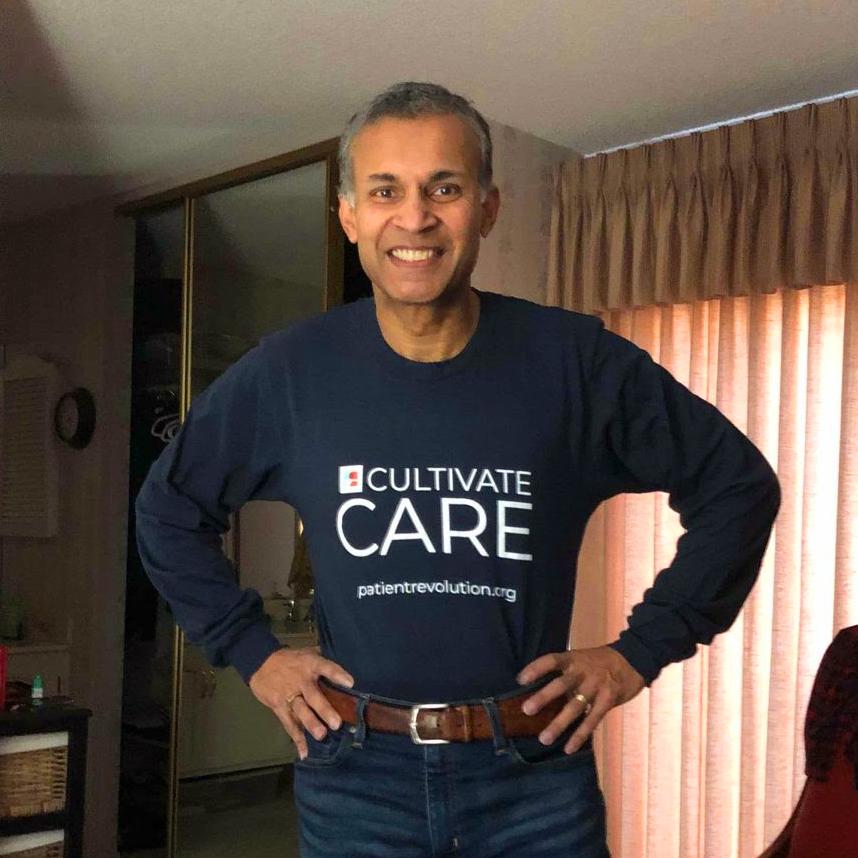 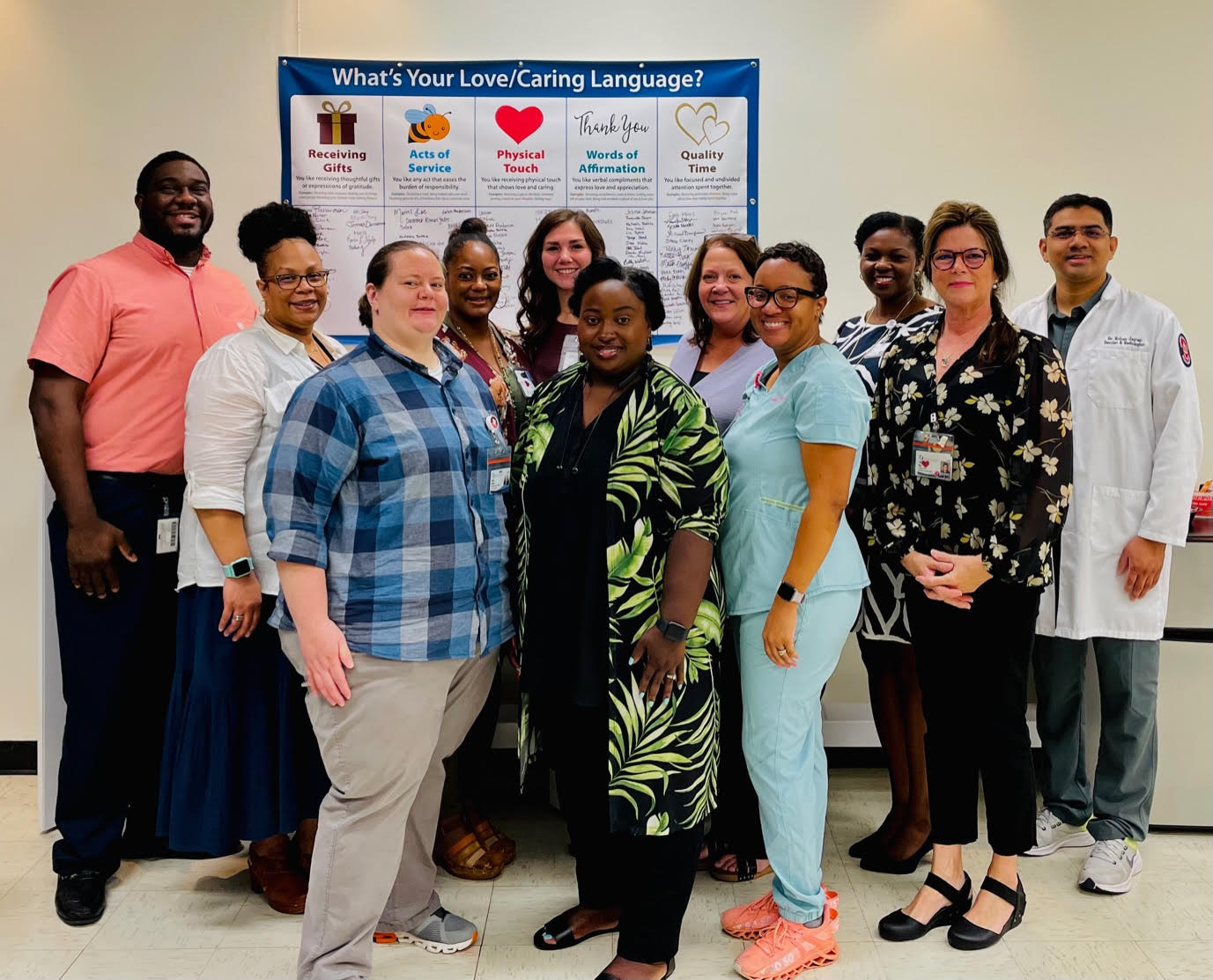 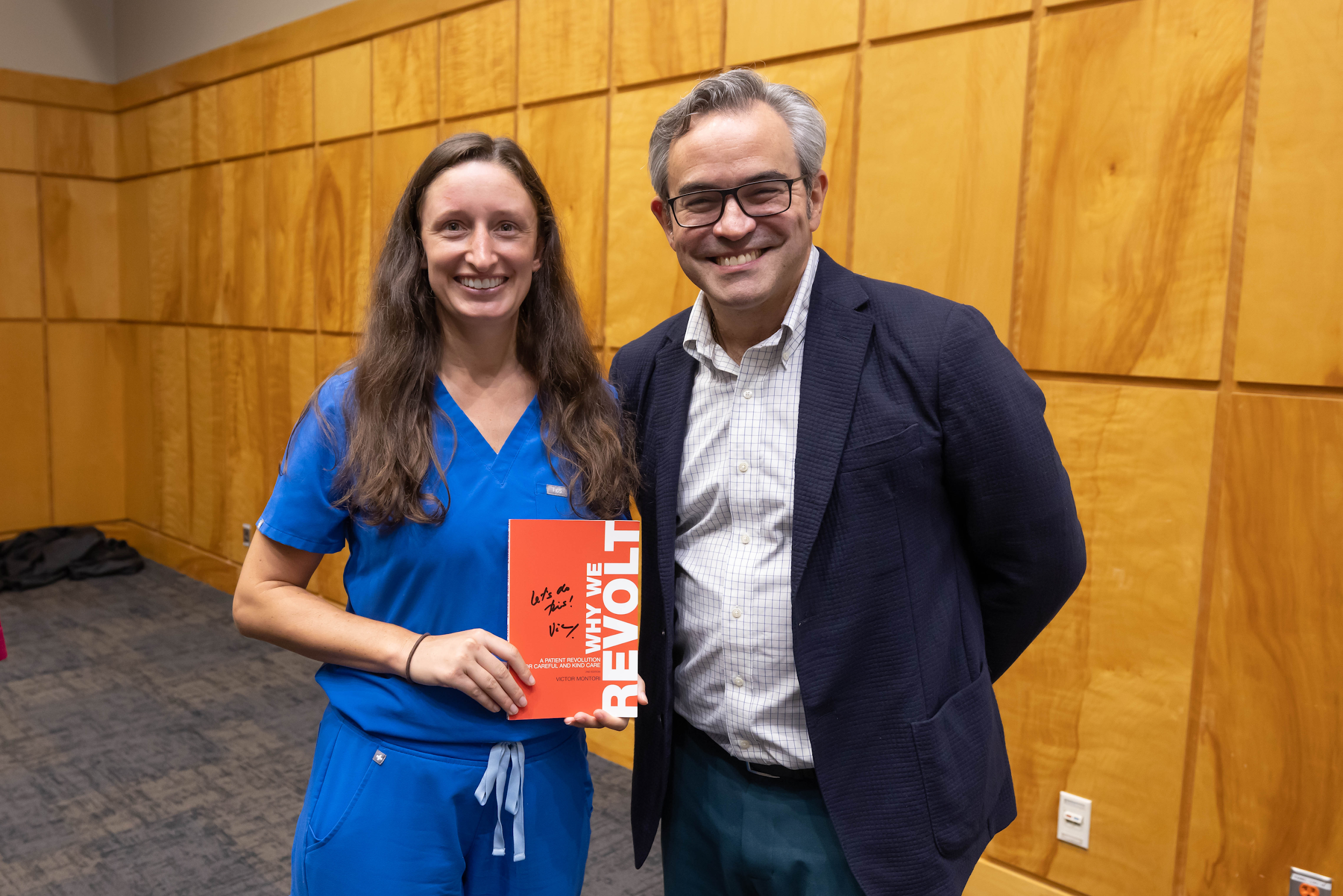 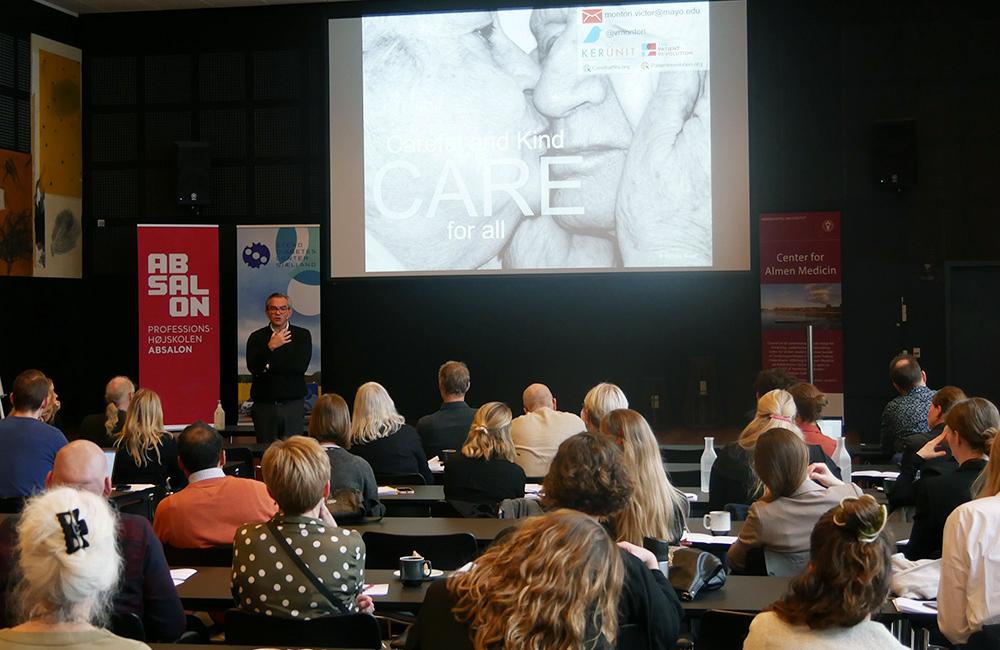 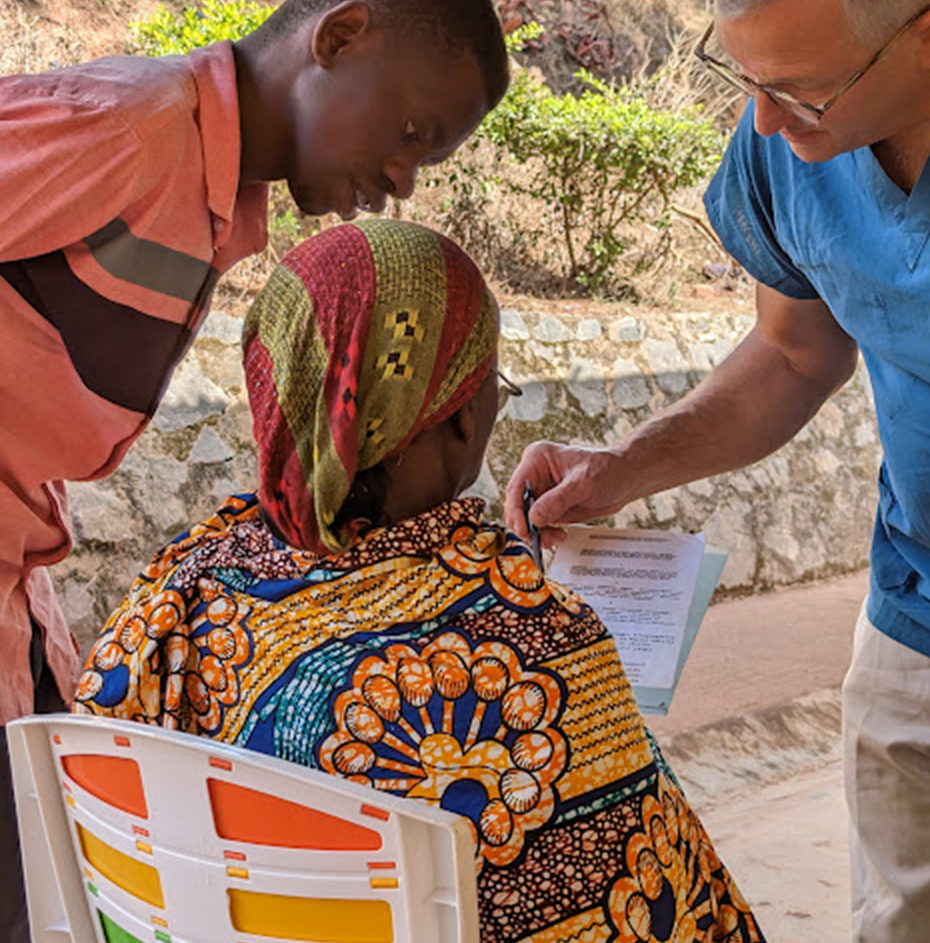 Care Activists
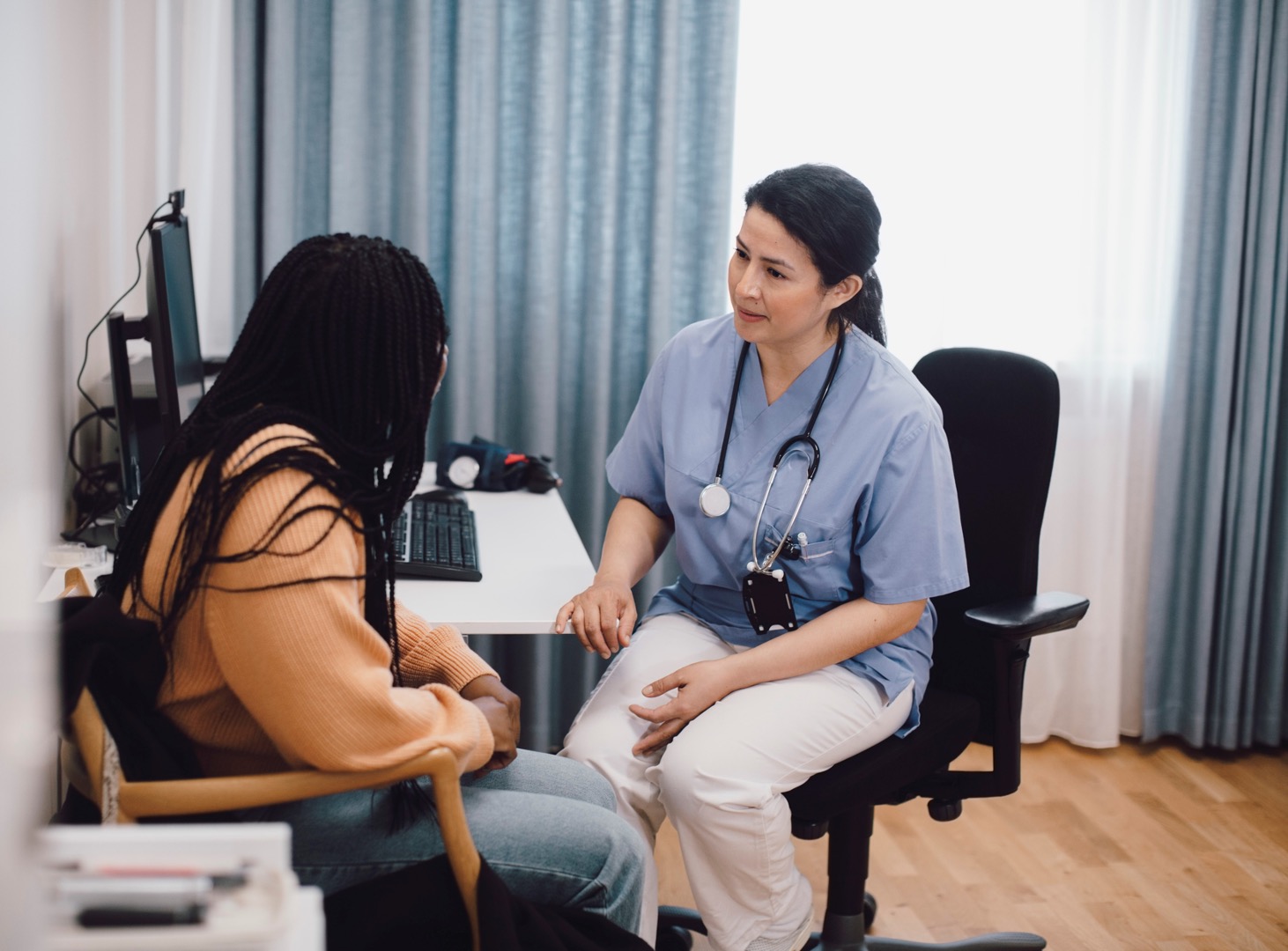 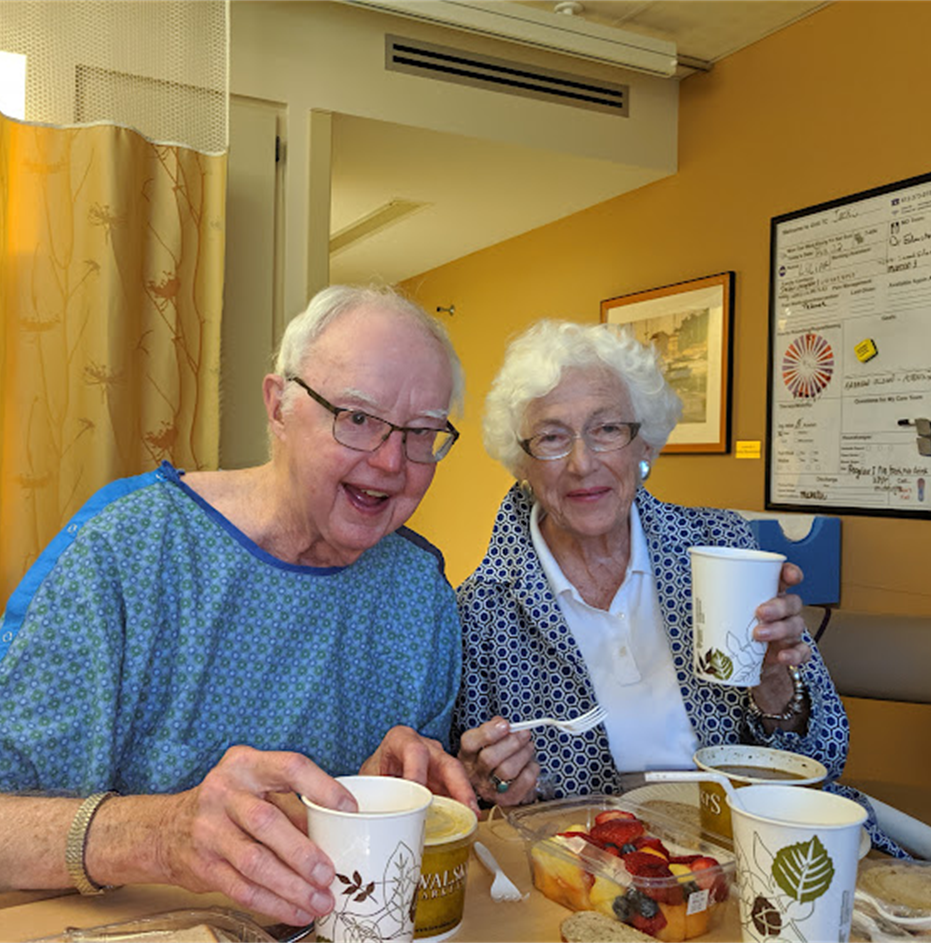 Global community
Courage and support
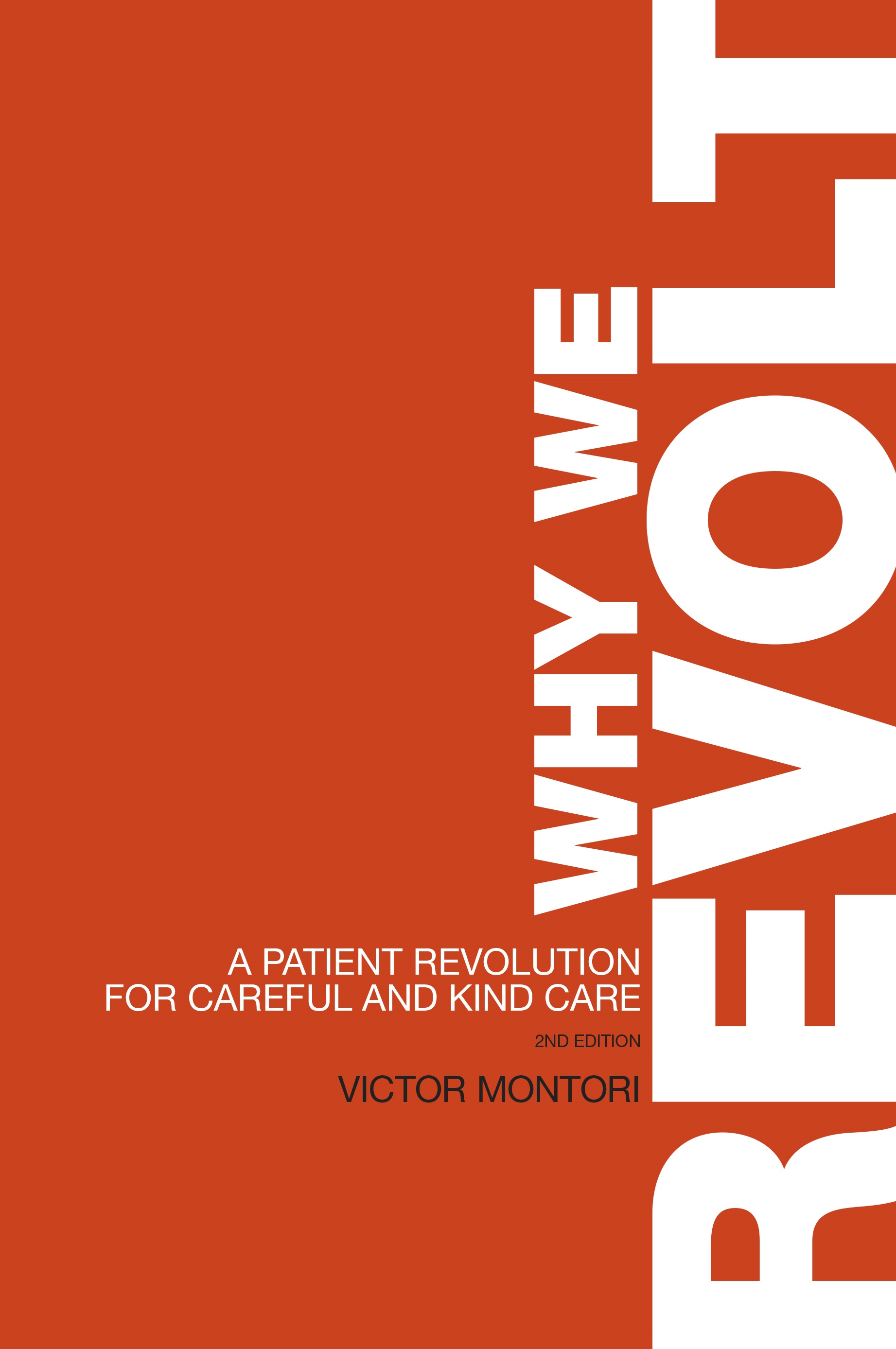 The School
Skills about care and change
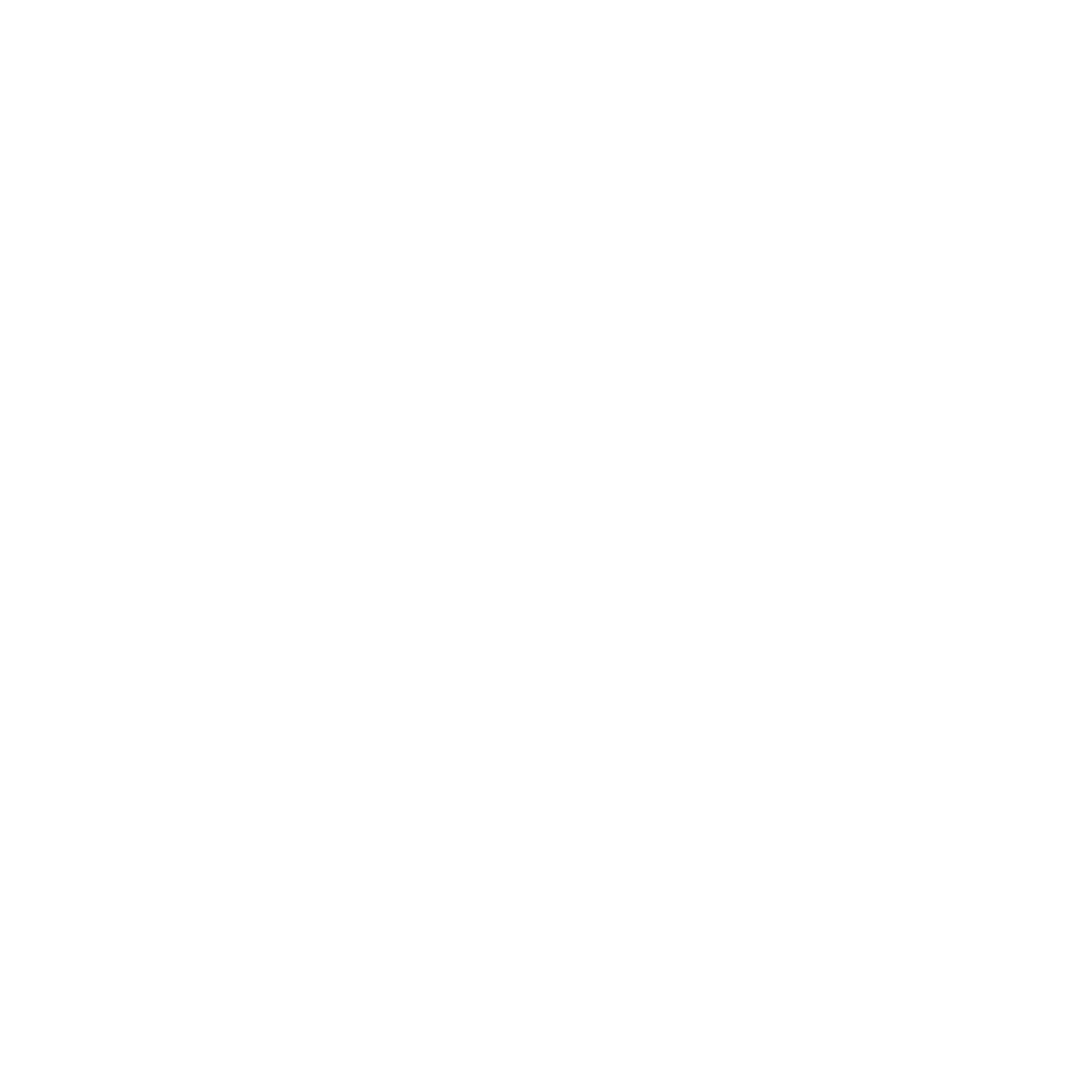 The Greenhouse
Ideas and tools
TPR Capacity
The backbone
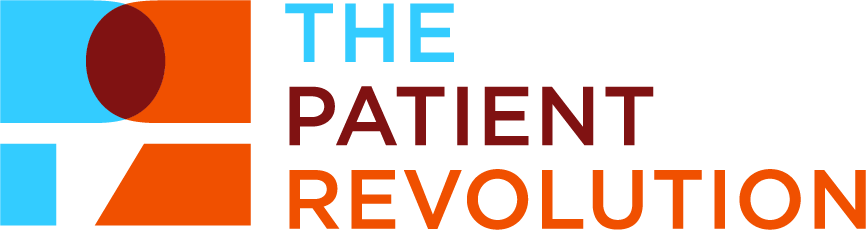 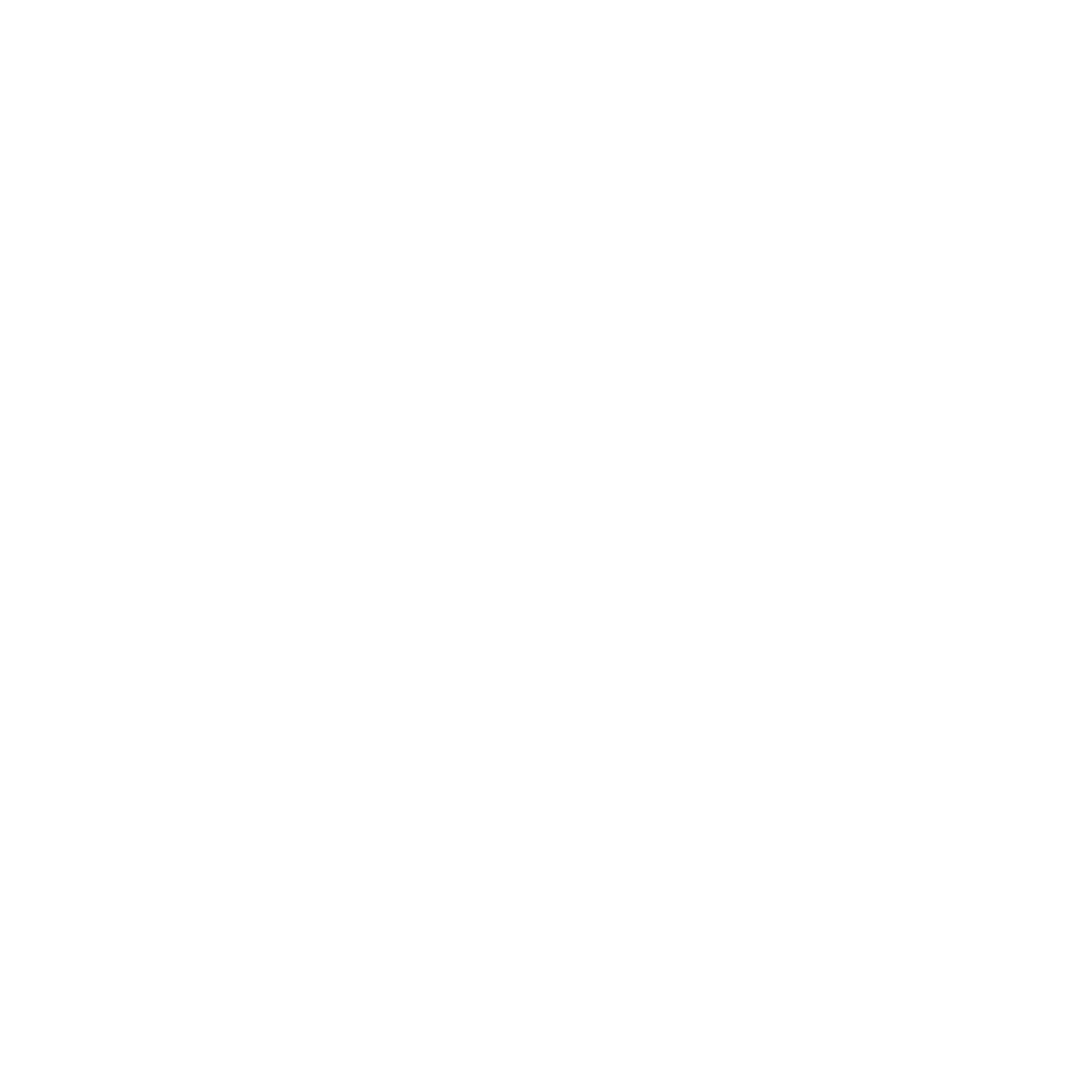 patientrevolution.org
[Speaker Notes: We do this by
Supporting their congregation (community), 
Promoting their knowledge and skills (school), and 
Tooling them intellectually and practically for success (greenhouse).]
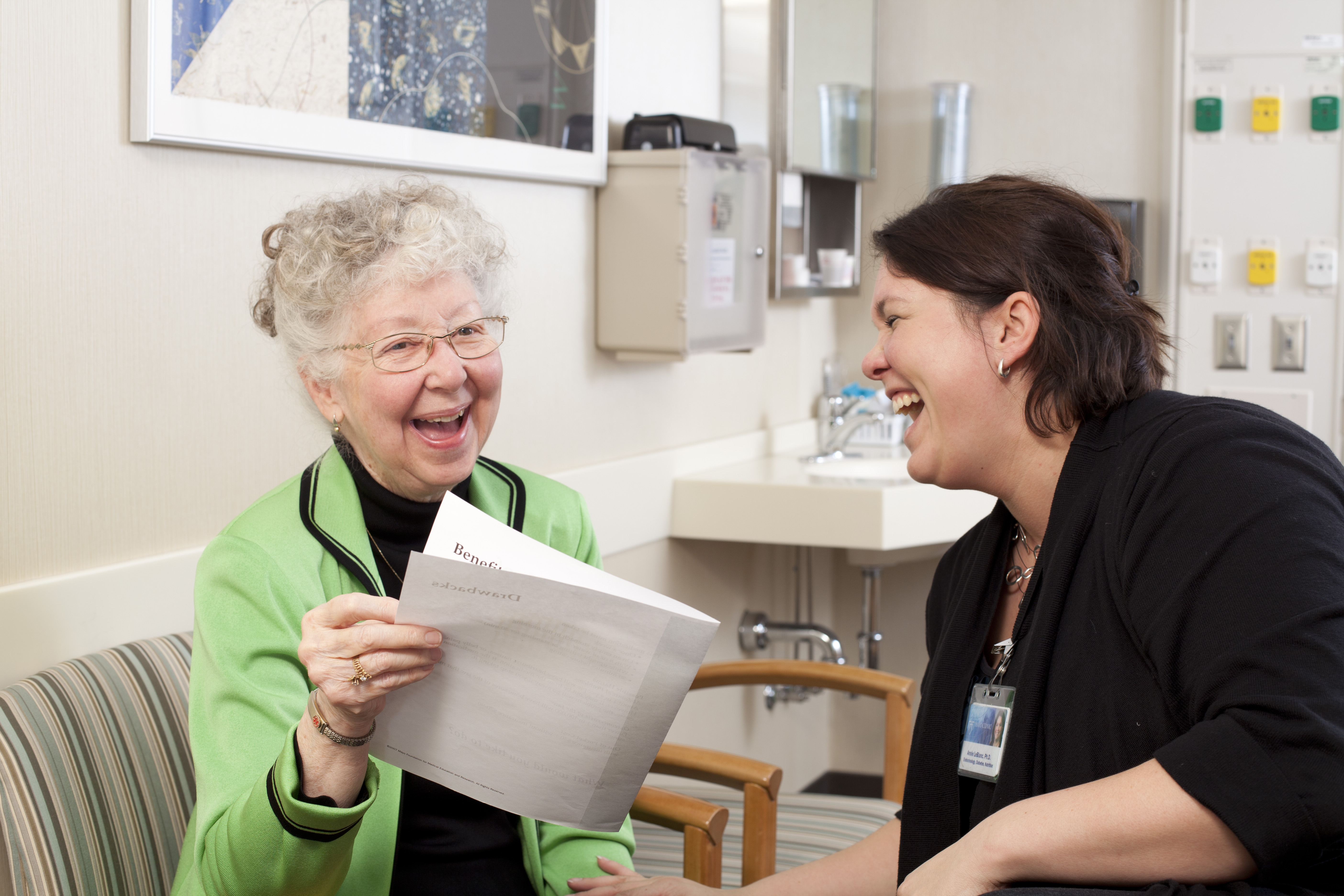 SOLIDARITY
INTEGRITY
ELEGANCE
FOR THIS PATIENT
MINIMALLY 
DISRUPTIVE
LOVE
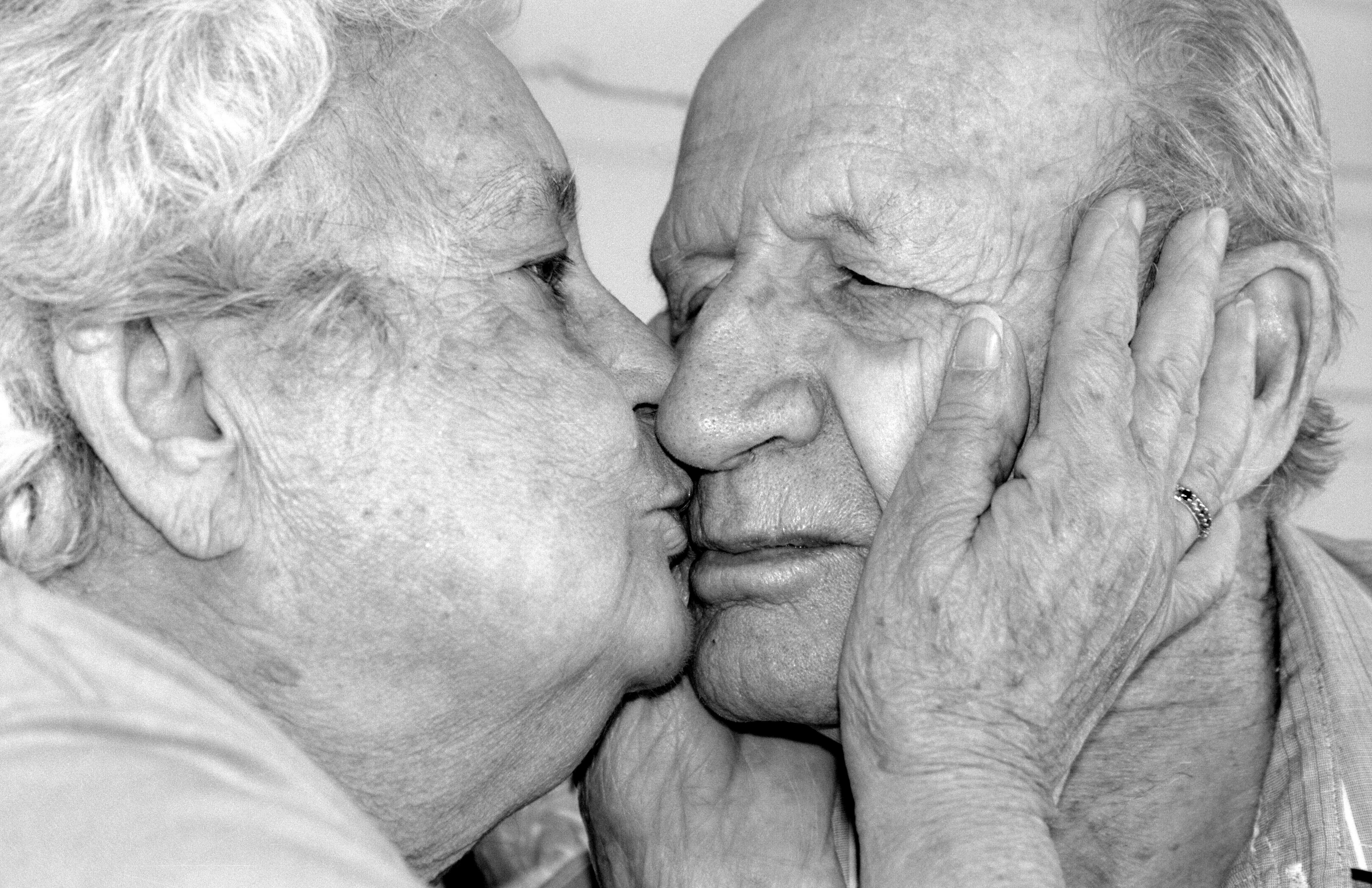 Careful and Kindfor all
CARE
© Victoria Grant
[Speaker Notes: Adolf and Edna Bonnett © 1997 Victoria Grant]